LORANTHACEAE
(and Loranthaceae and Viscaceae).
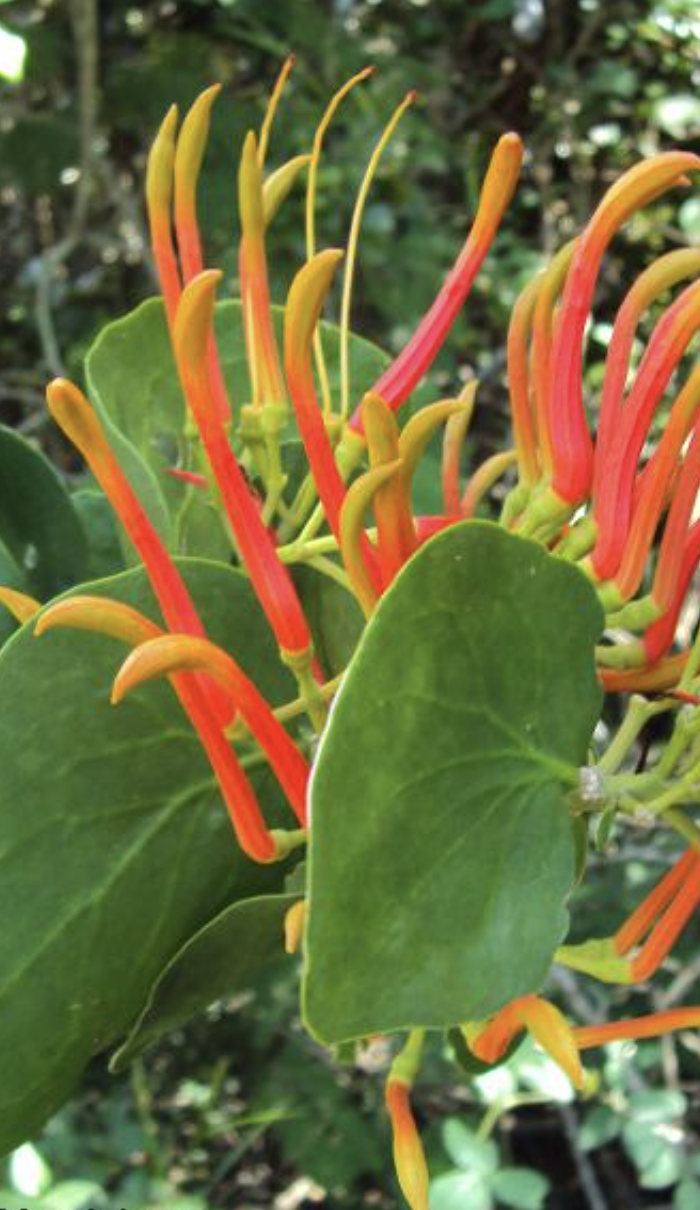 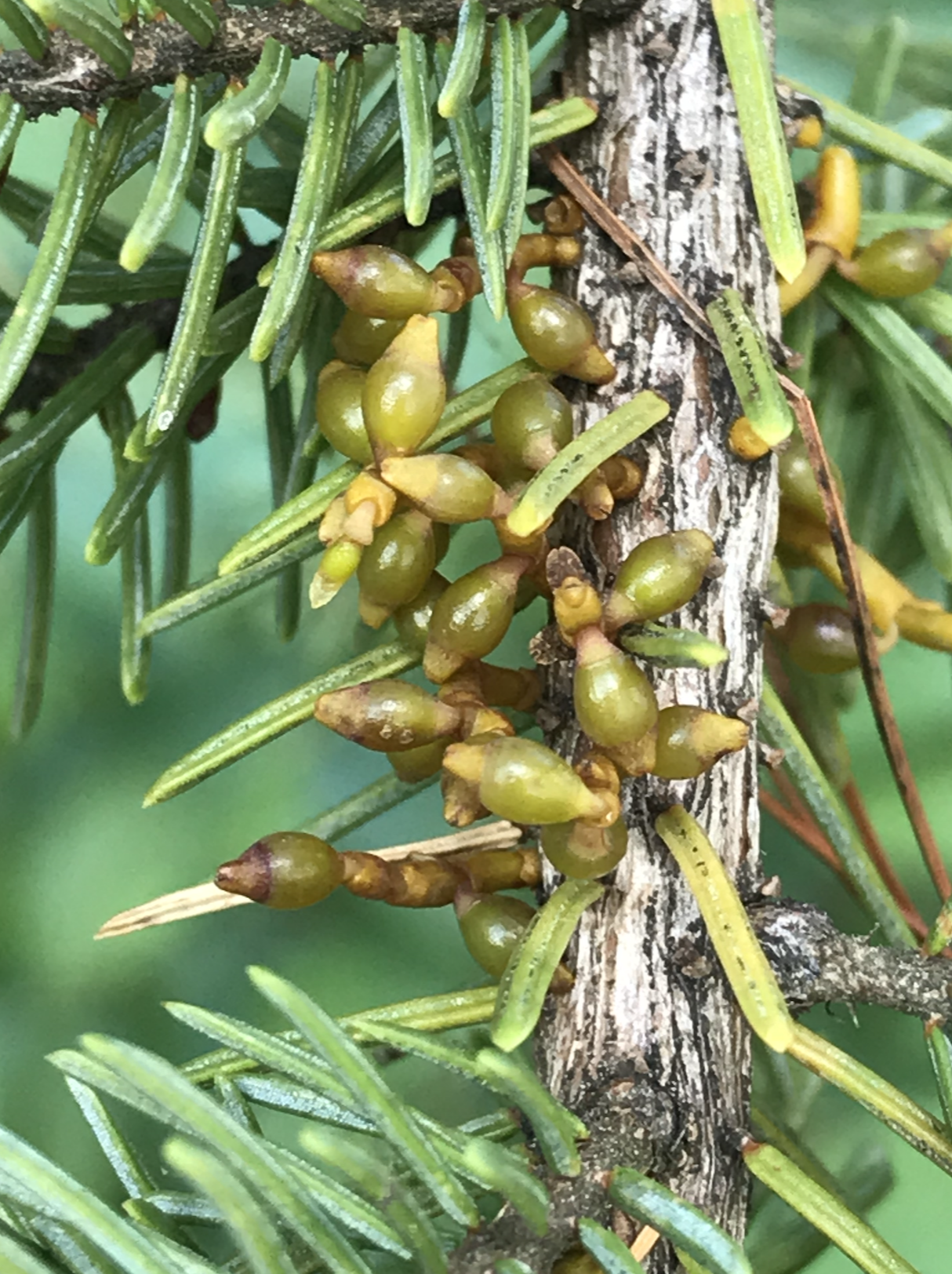 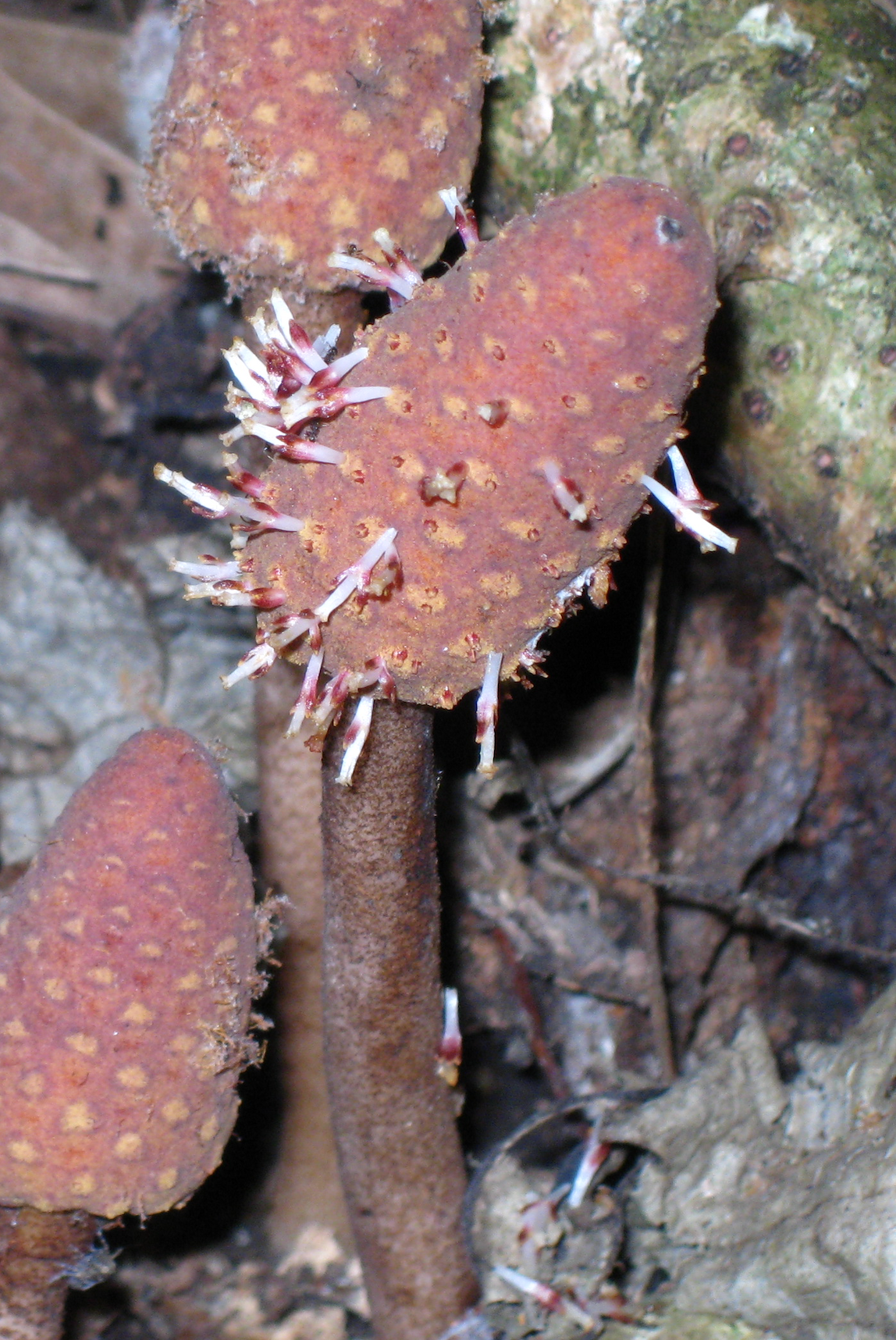 [Speaker Notes: http://www.parasiticplants.siu.edu/Santalales.IPWC/Sants.IPWC.html]
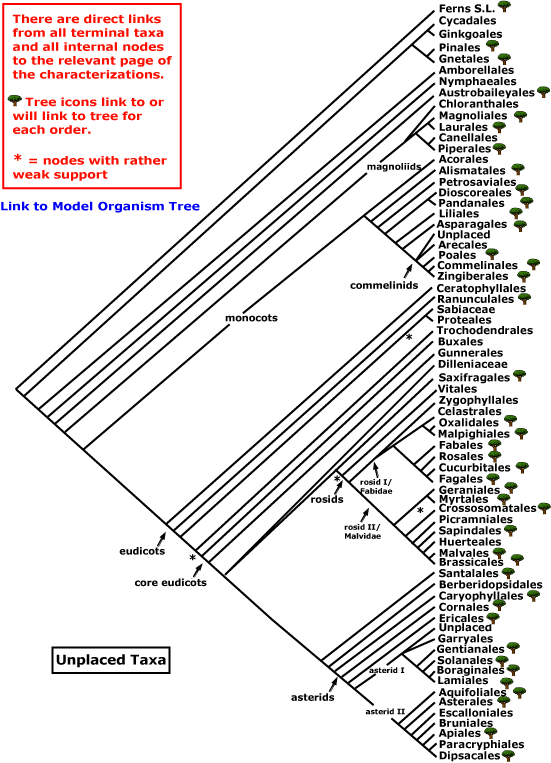 LORANTHACEAE
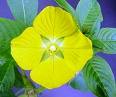 magnoliids
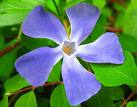 rosids
Current Angiosperm Phylogeny Group Tree for Flowering Plants
2018
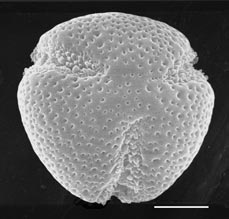 monocots
asterids
core eudicots
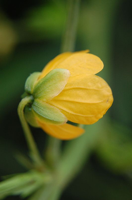 eudicots
Asterids and Asterid wannabes
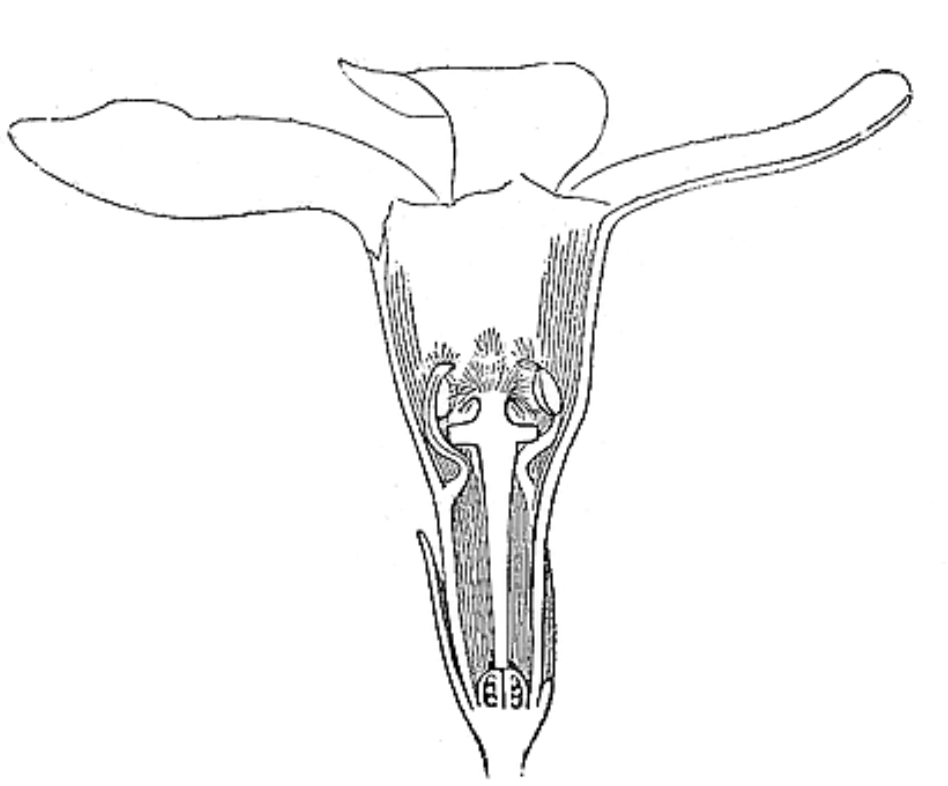 ASTERID SYNAPOMORPHIES
1. Connate corolla
2. Stamens adnate to the corolla
3. Stamen number at most = petal/sepal      	number
4. Carpels 2
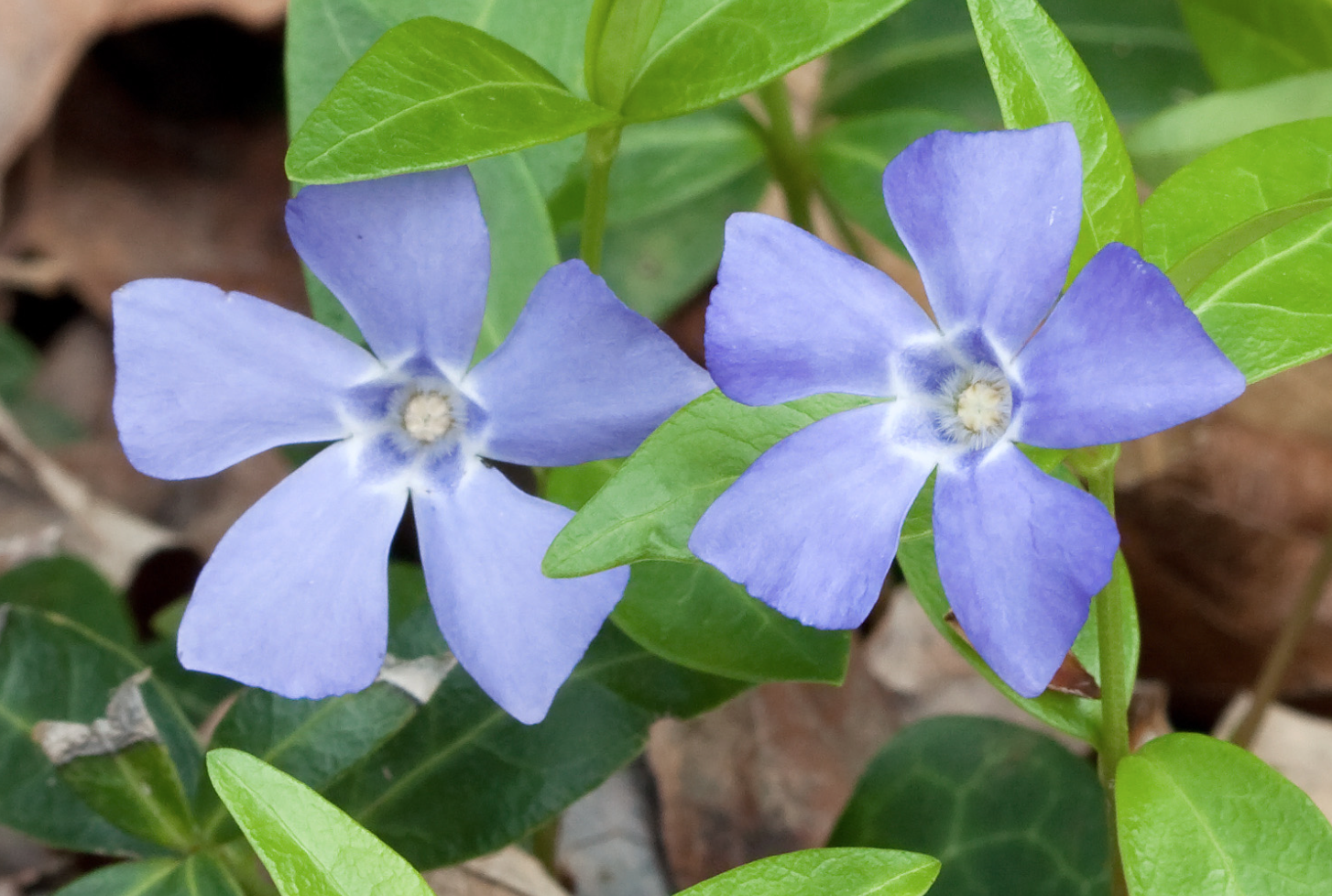 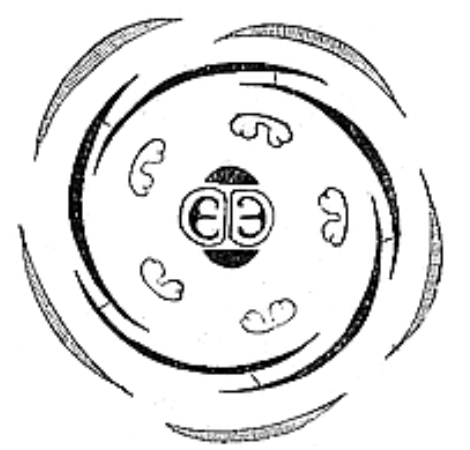 Asterids and Asterid wannabes
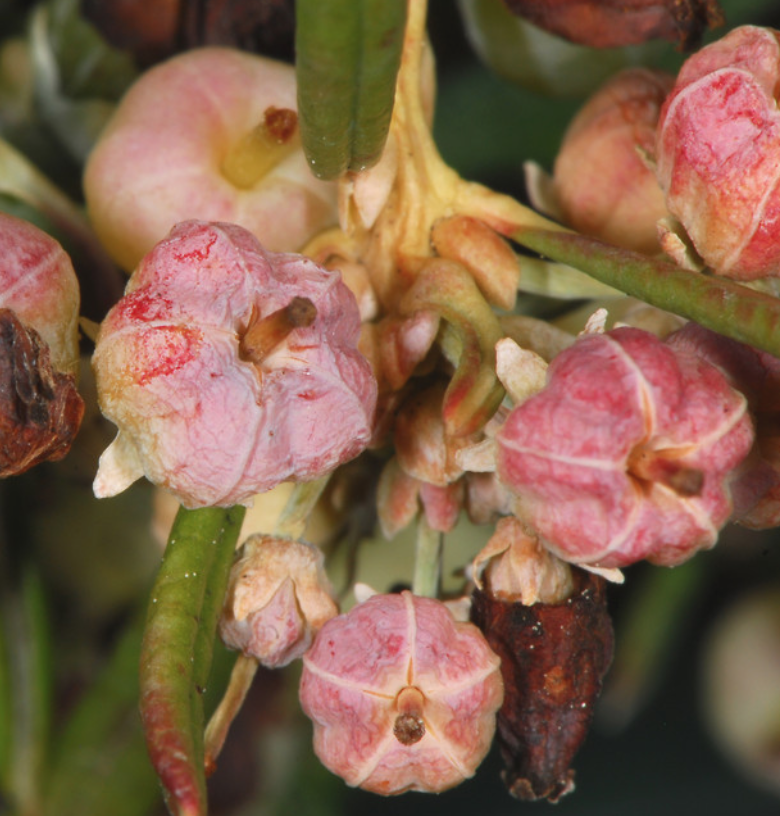 ASTERID WANNABE FAILURES
1. Corolla unfused
2. Stamens not adnate to the corolla
3. Stamens teice the petals/sepals
4. Too many carpels (five)
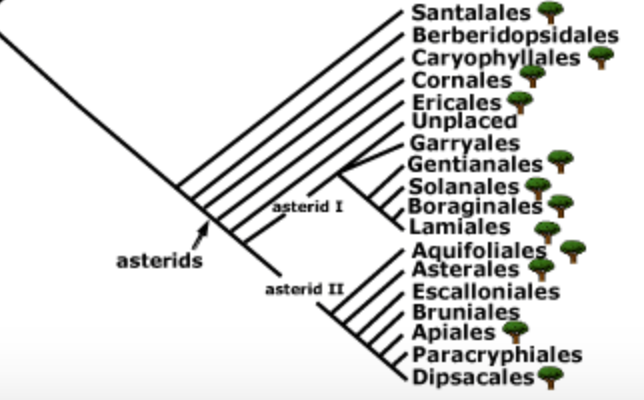 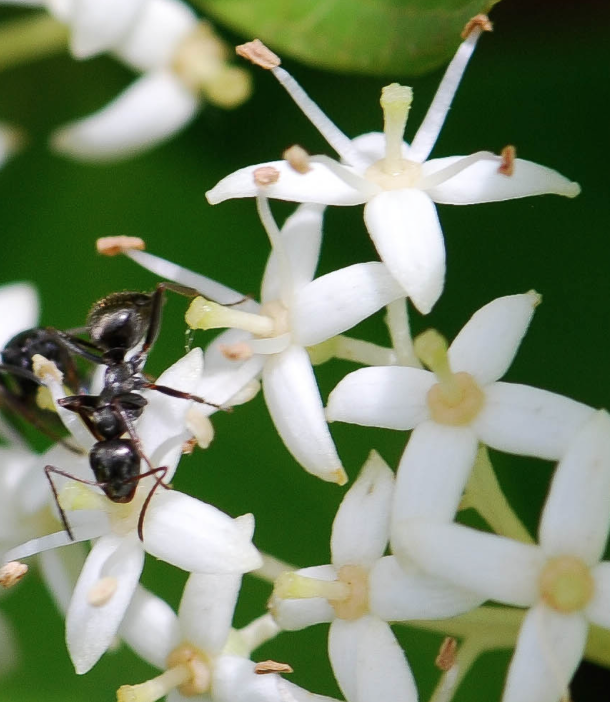 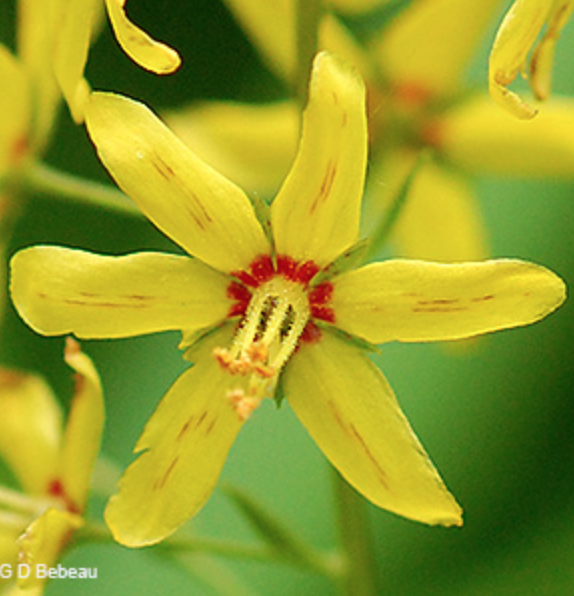 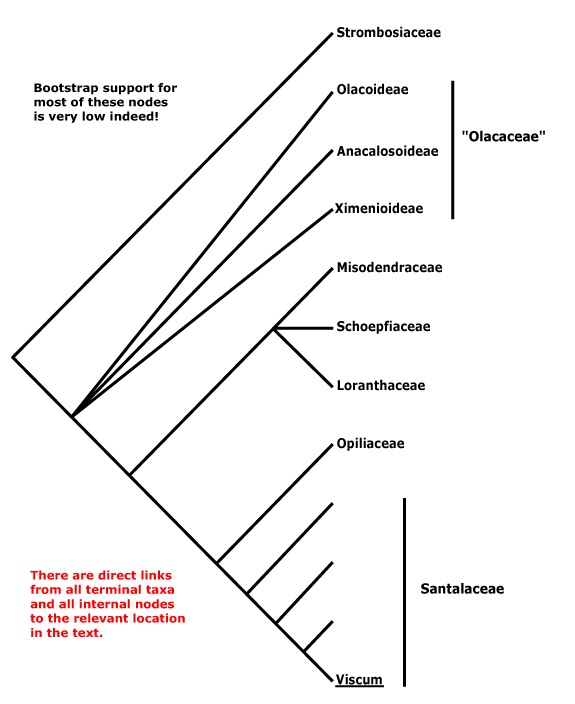 Loranthaceae and Santalaceae are distinct families in the Santalales
[Speaker Notes: Su, H.J., Hu, J.M., Anderson, F.E., Der, J.P. and Nickrent, D.L., 2015. Phylogenetic relationships of Santalales with insights into the origins of holoparasitic Balanophoraceae. Taxon, 64(3), pp.491-506.]
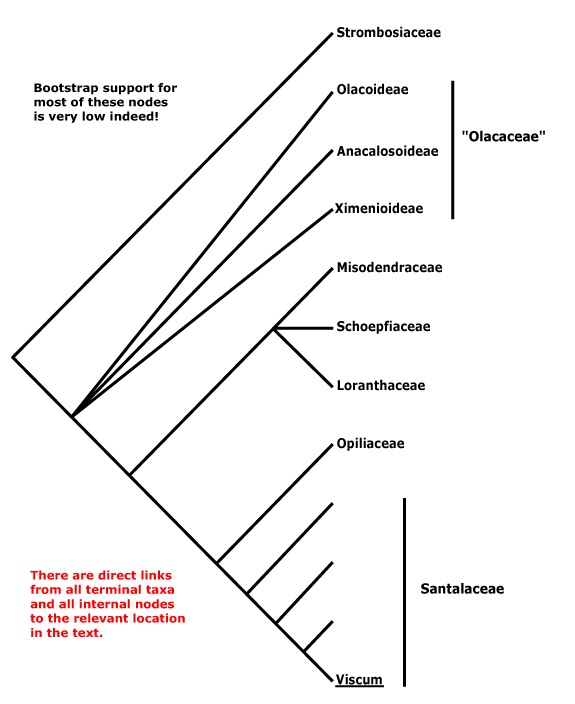 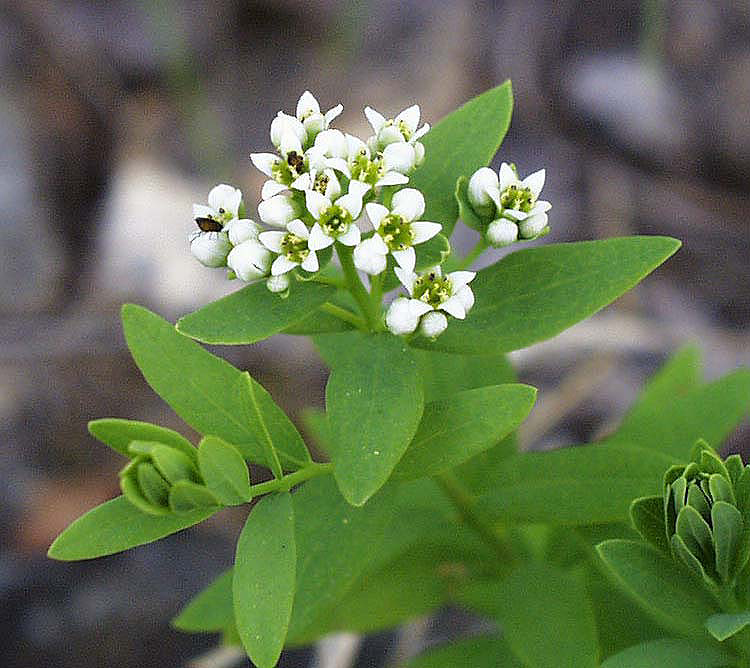 The bastard toadflax (Comandra umbellata) of the Santalaceae is in Vermont.
[Speaker Notes: Comandra has broad host preference.]
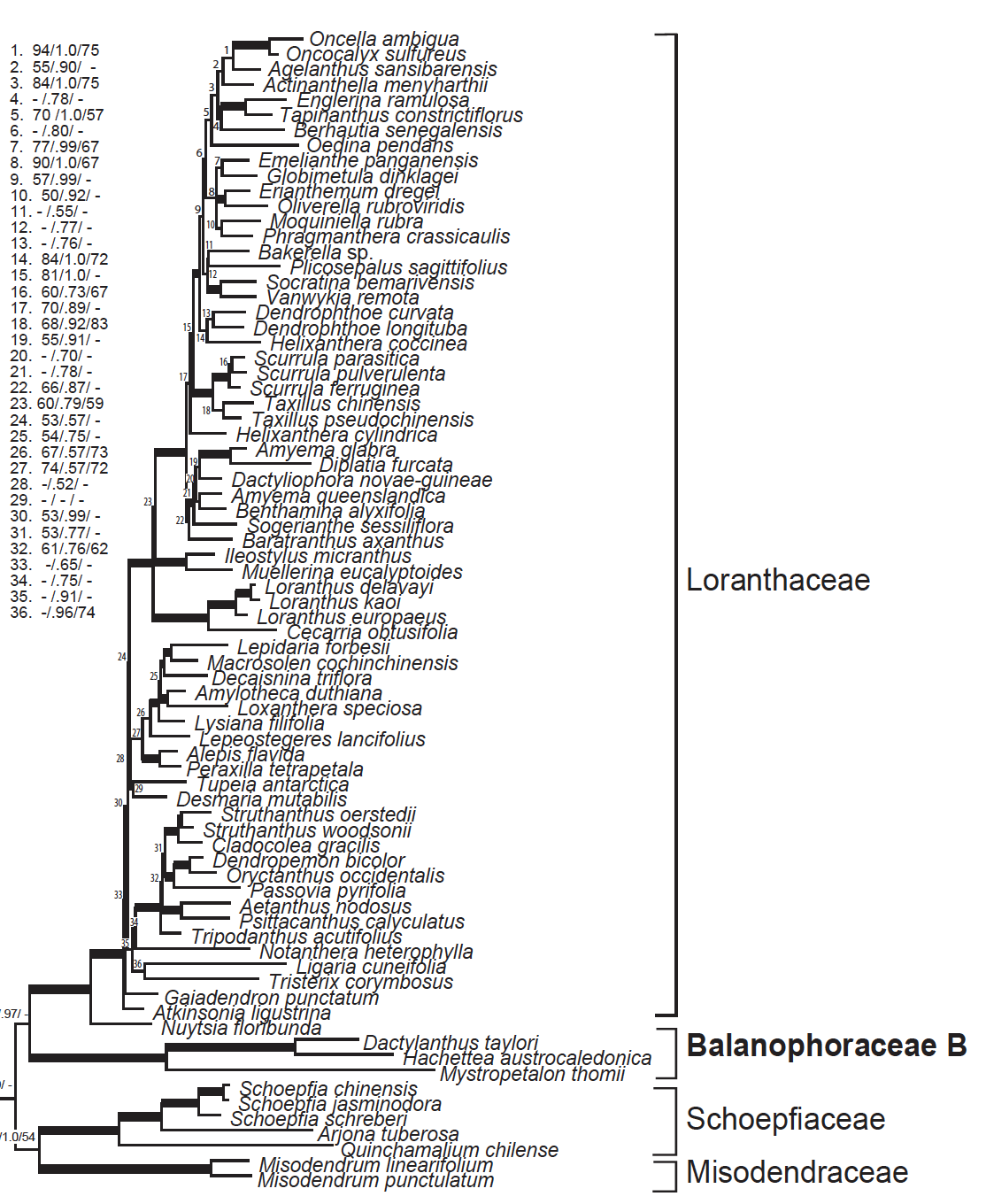 Su et al., 2015
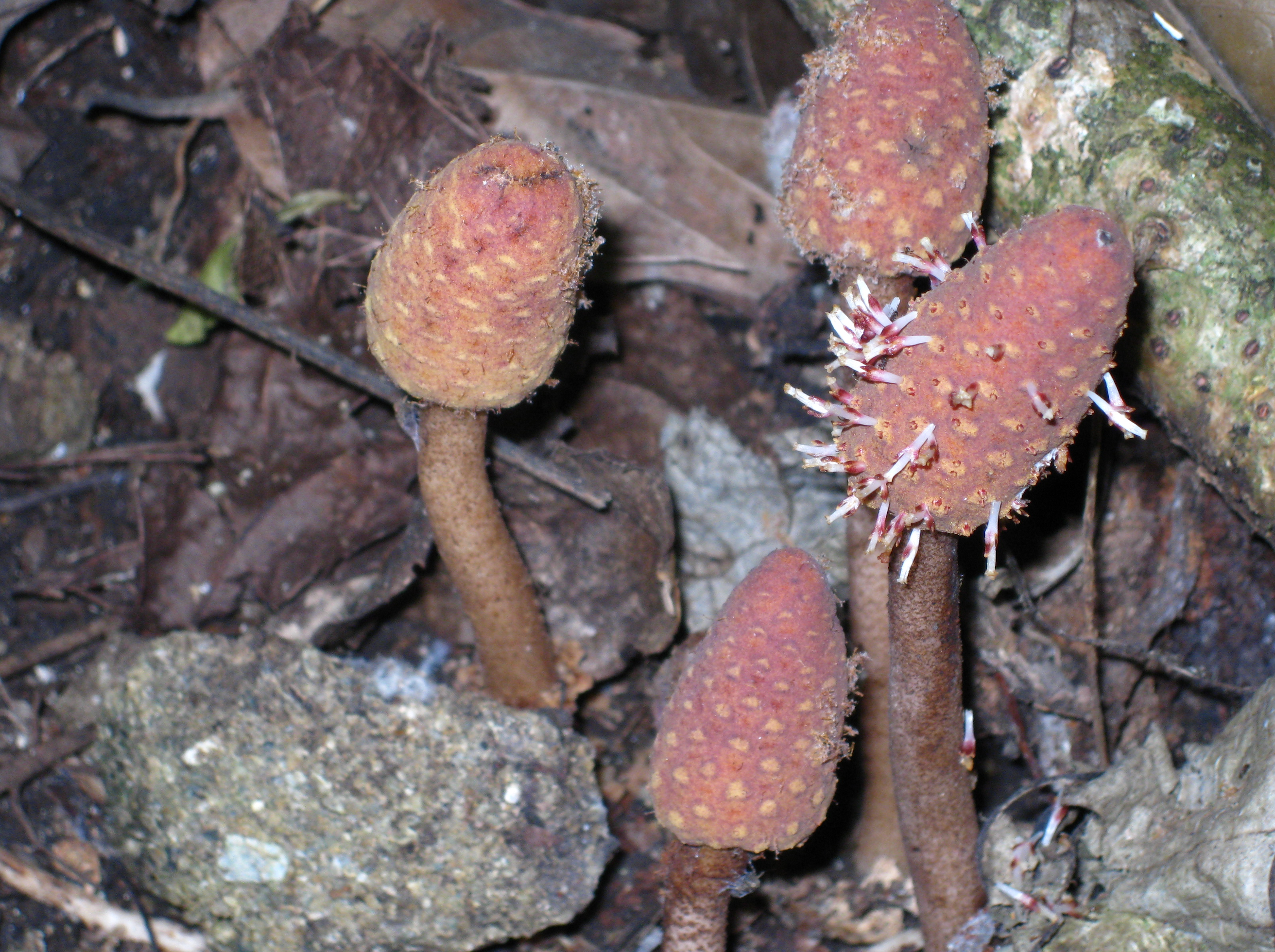 Balanophoraceae
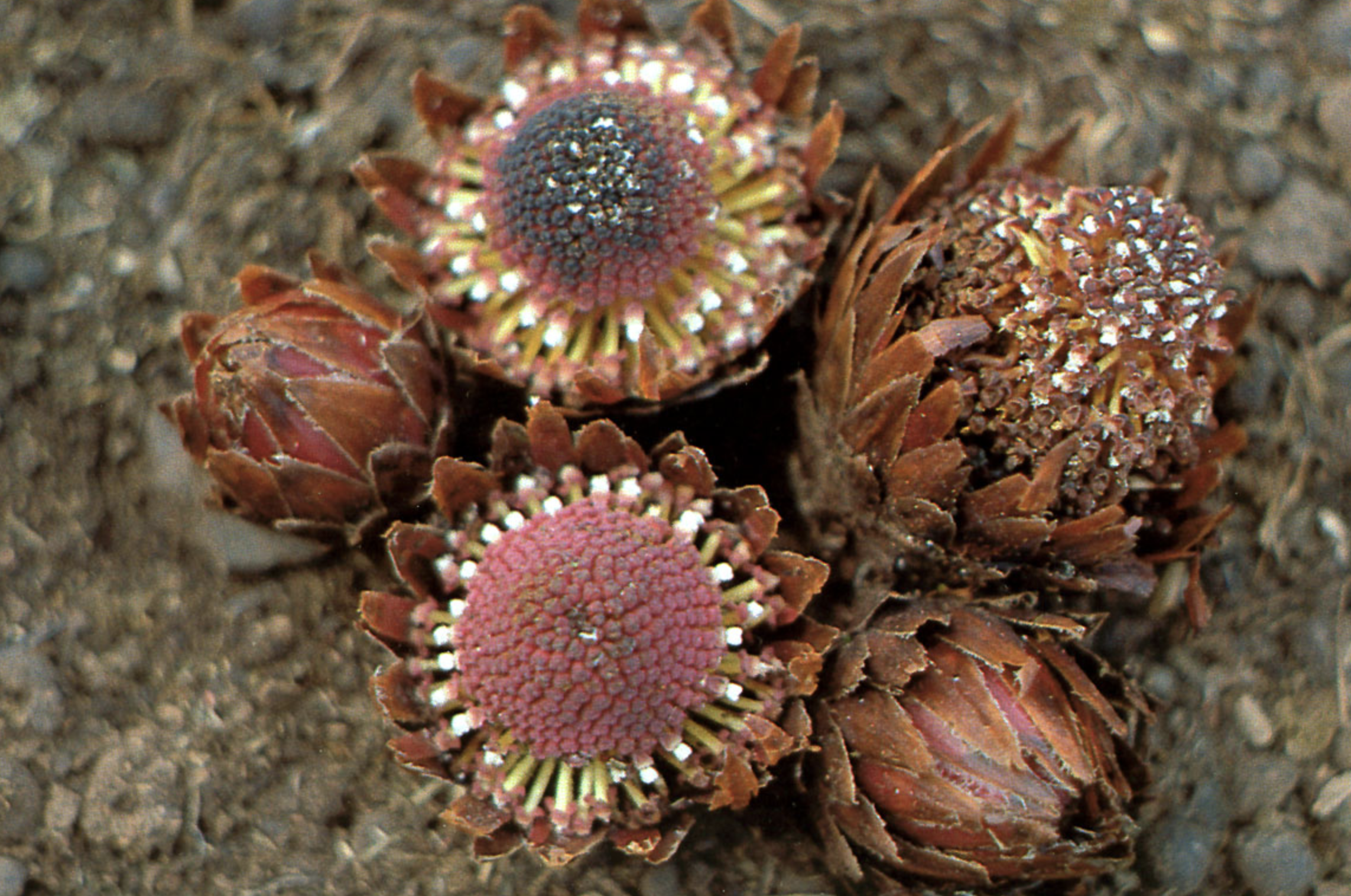 Helosis
Langsdorffia
Key Characters for the Loranthaceae

Parasites
Opposite leaves
Stamens equal and opposite perianth parts
Perianth connate


And some more characters:

Disk 
Inferior ovary 
Red or orange  flower color
Extra cotyledons
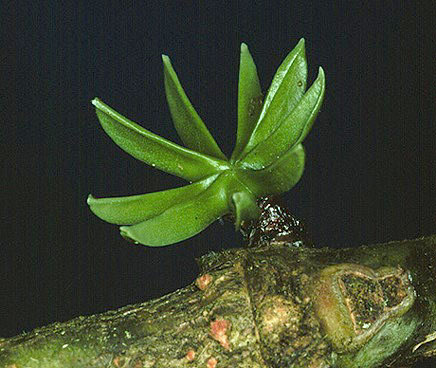 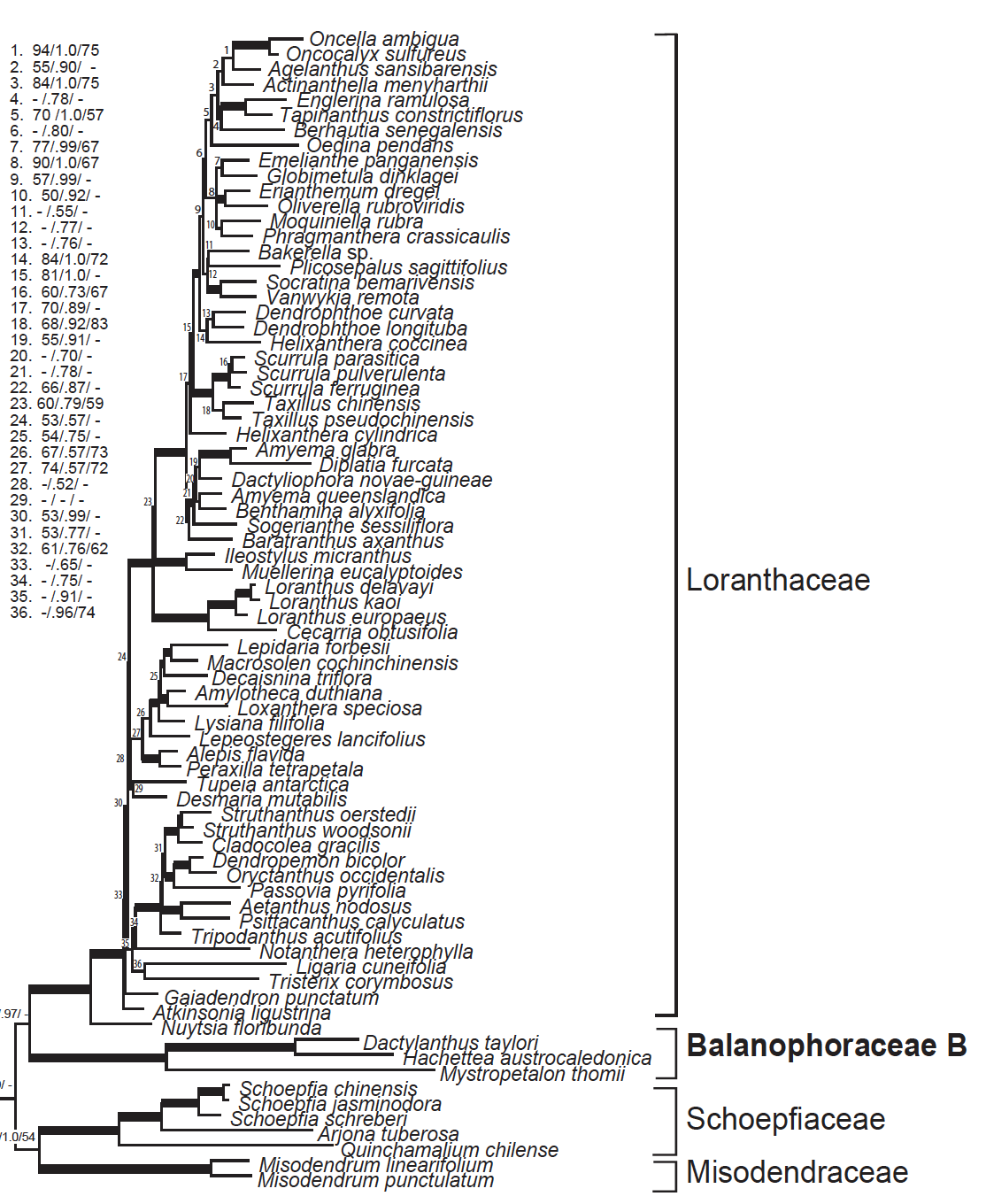 Su et al., 2015
Nuytsia, Australian tree-parasite ancentral in the family
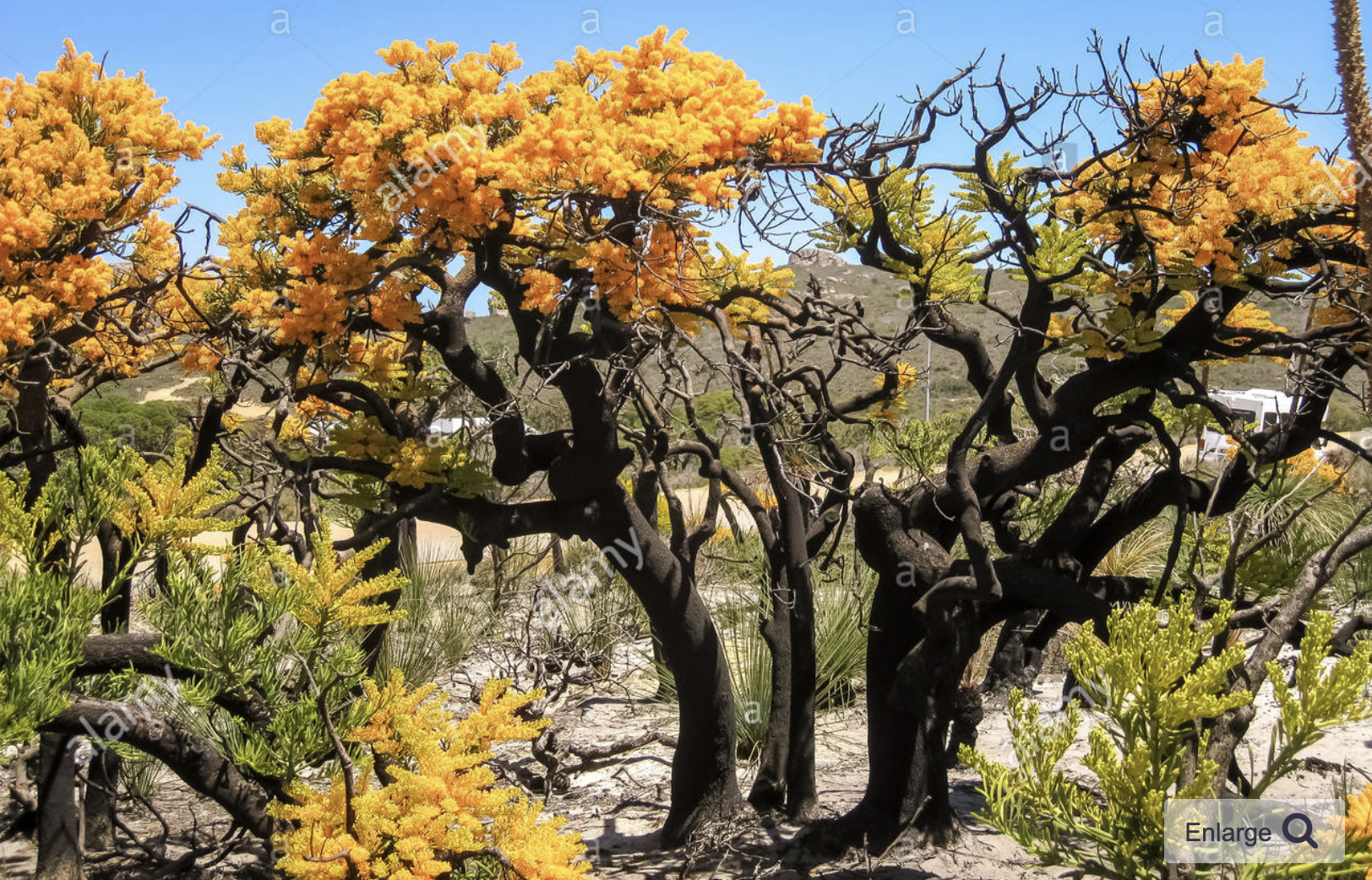 Gaiadendron  - a small tree that is parasitic on roots of Ericaceae
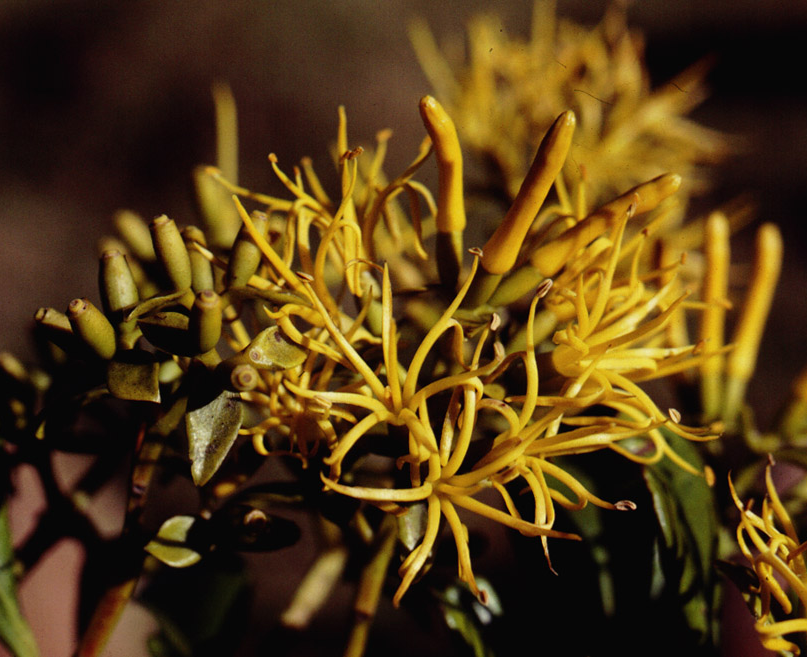 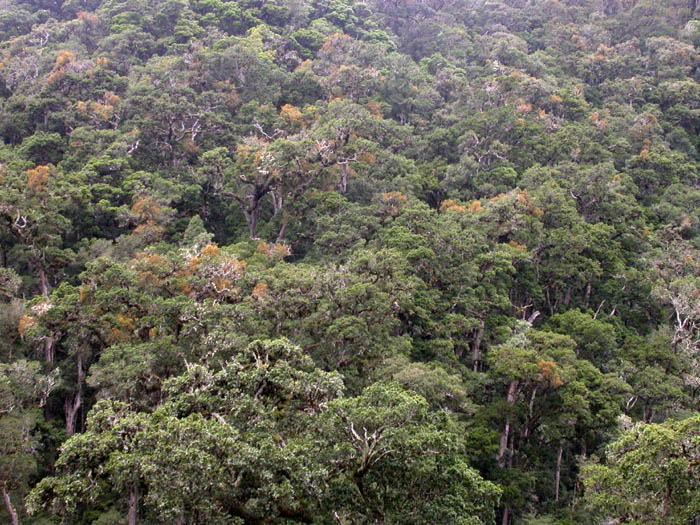 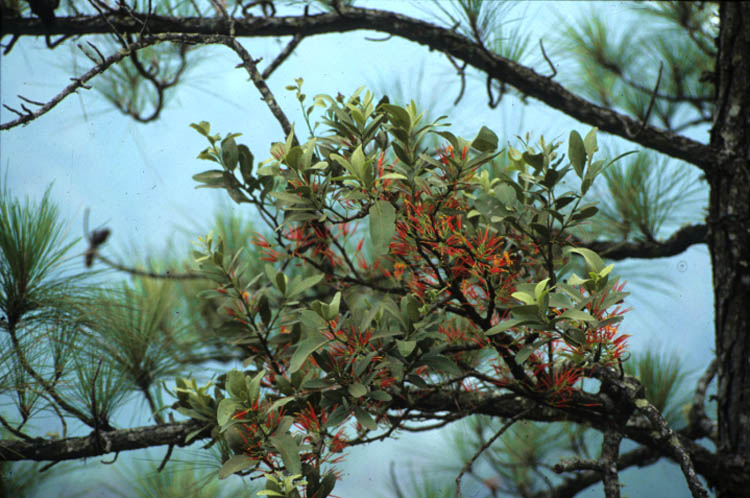 Psittacanthus – its place in the forest
Psittacanthus - parasite on montane-forest oaks in Costa Rica
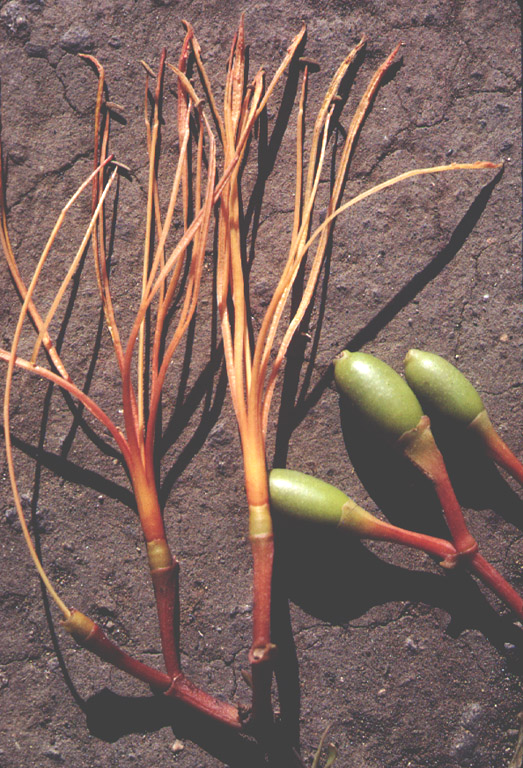 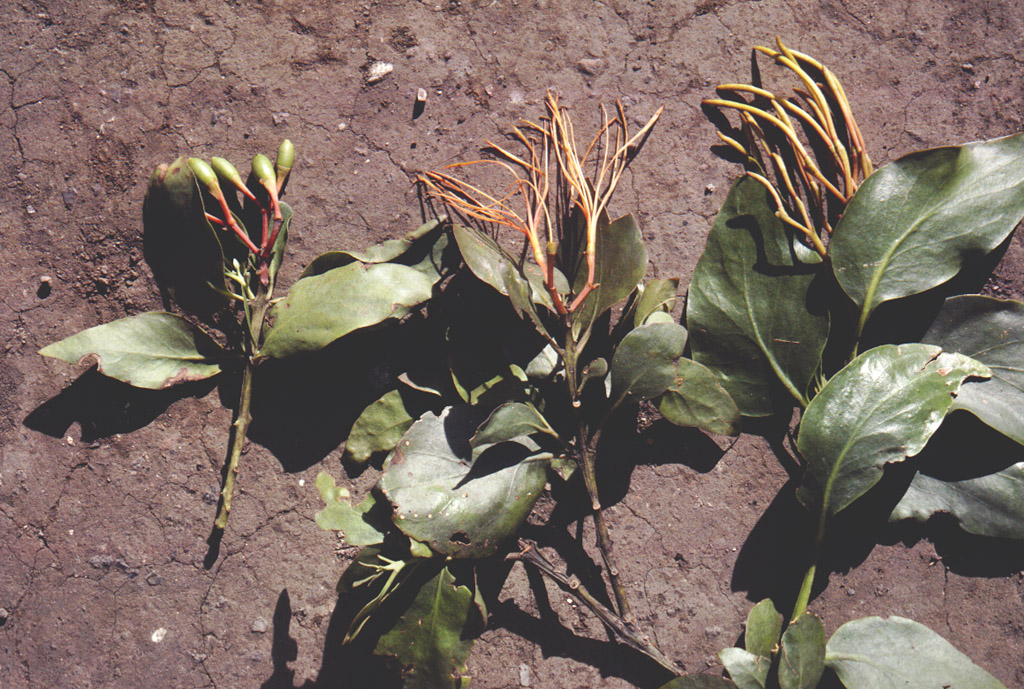 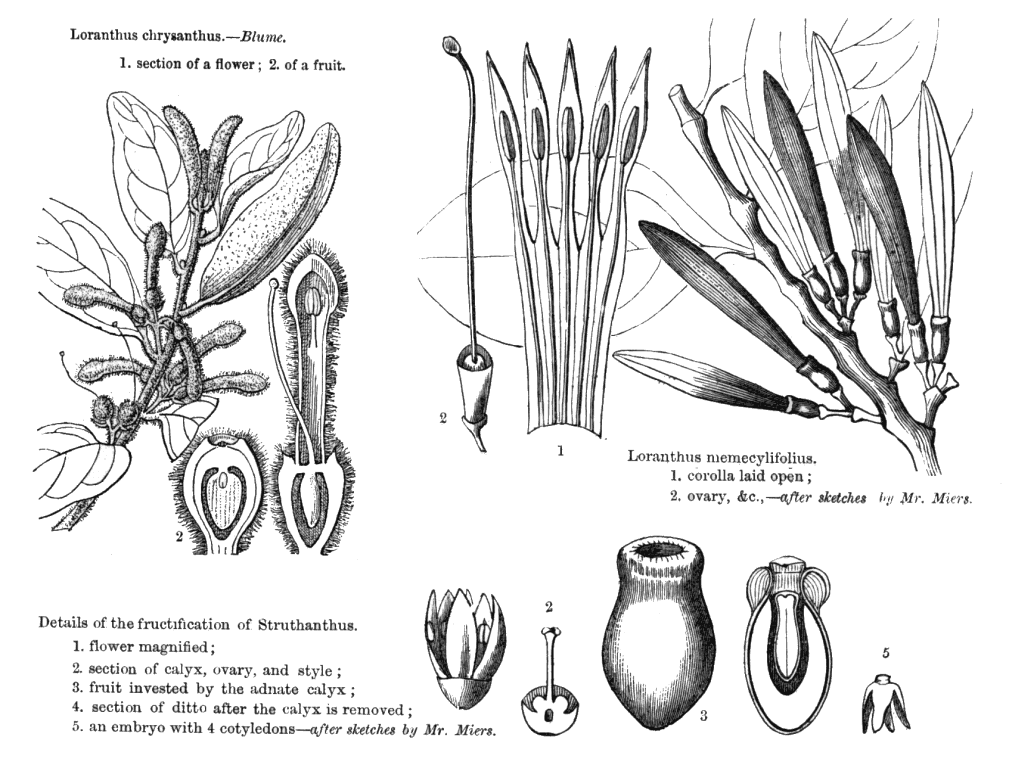 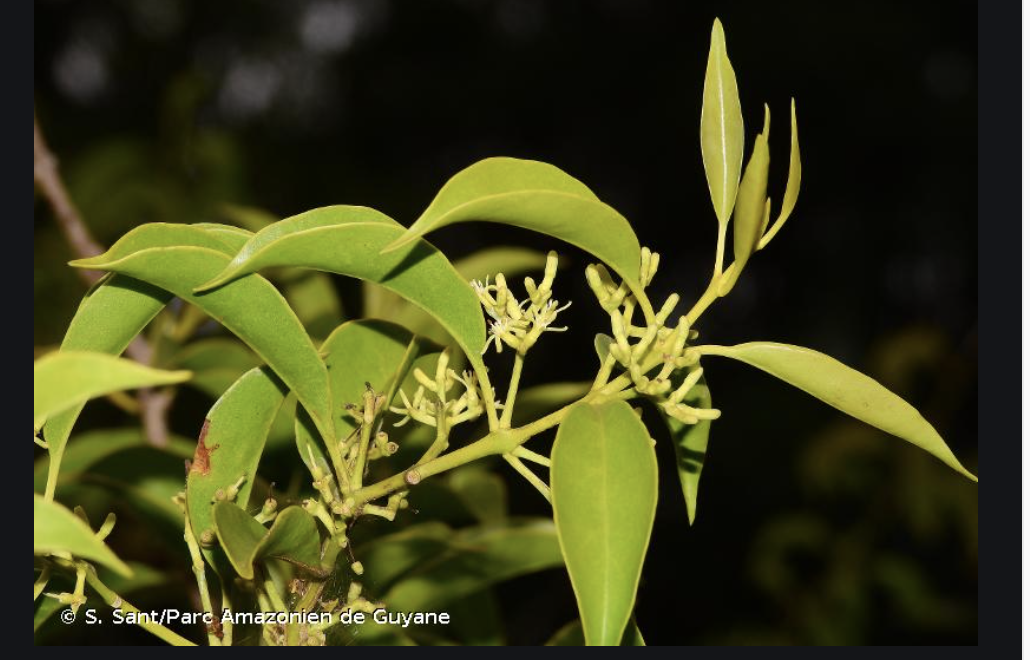 Struthanthus
Amylotheca dictyophleba
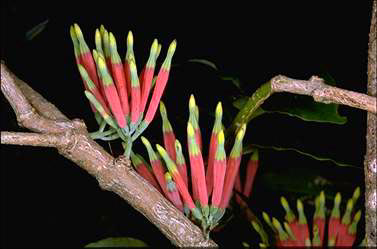 [DLN 3012]
[Speaker Notes: Photographer: Ollerenshaw]
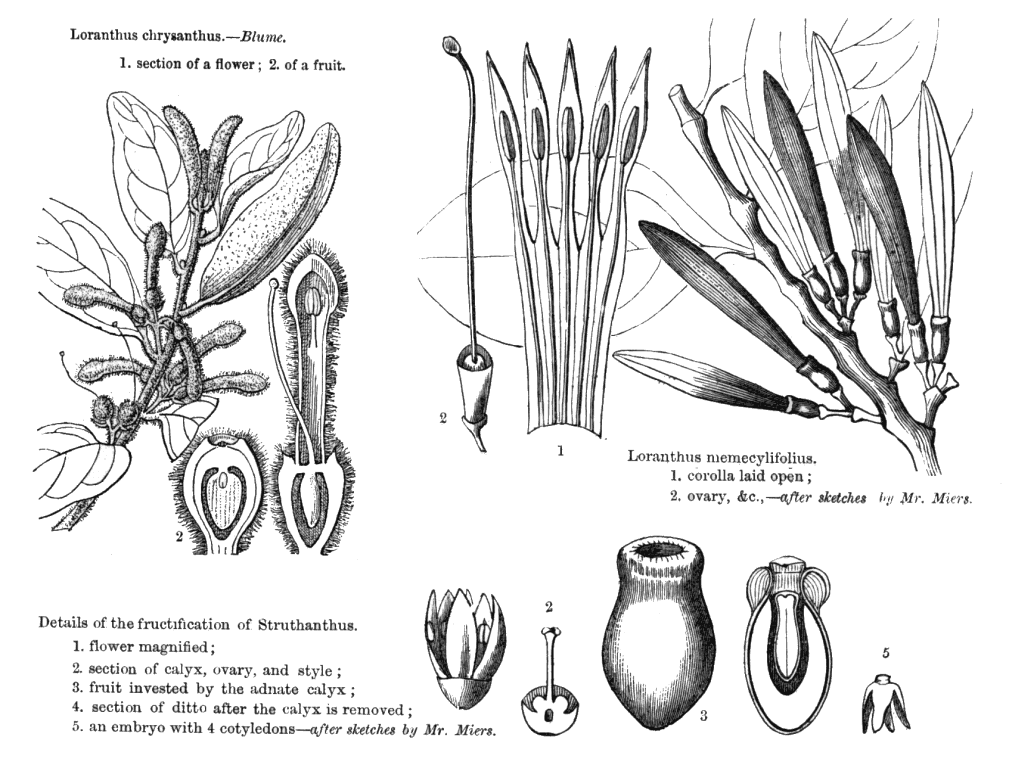 http://biodiversity.uno.edu/delta/angio/images/loran789.gif
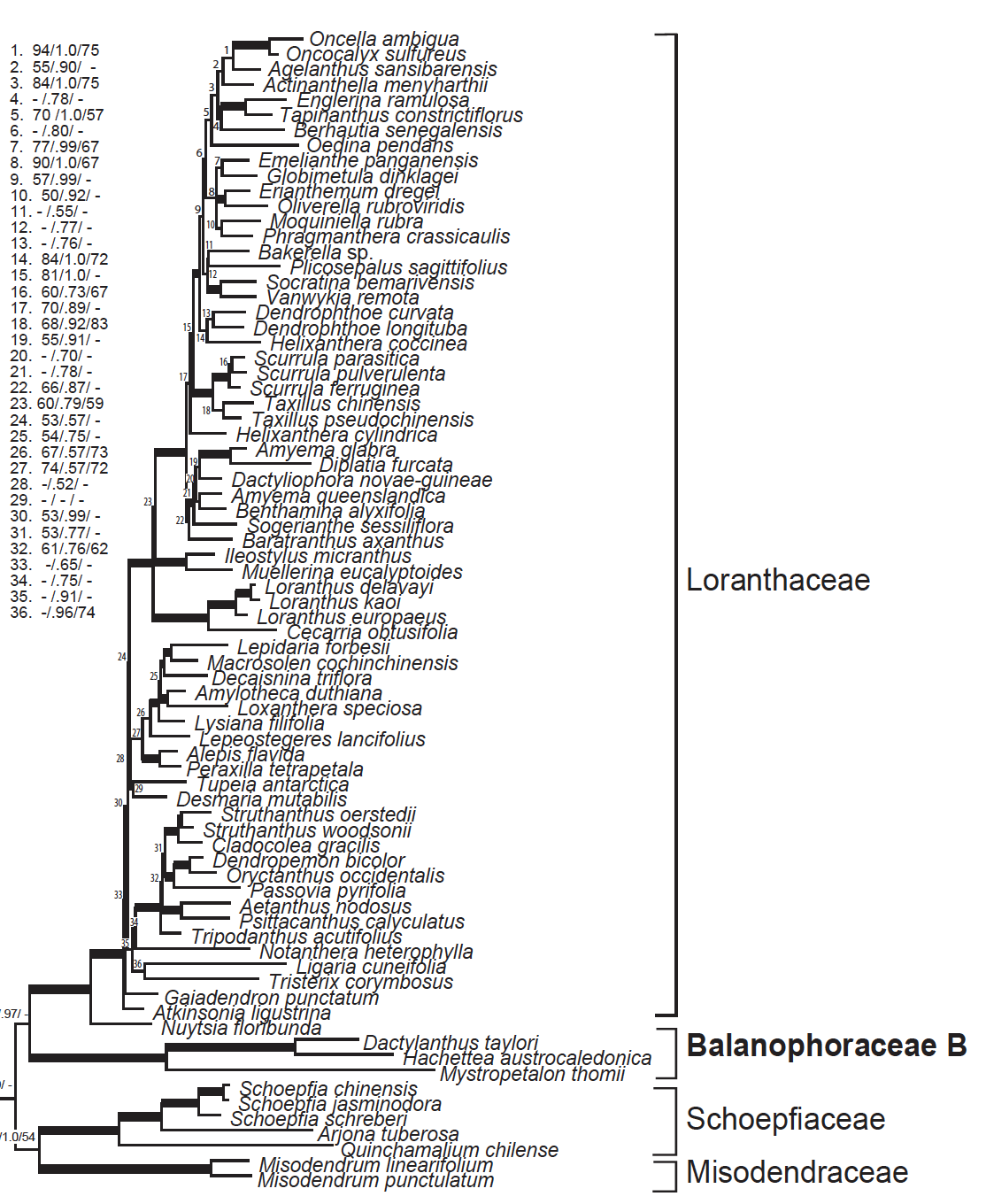 Su et al., 2015
Amyema, Australia
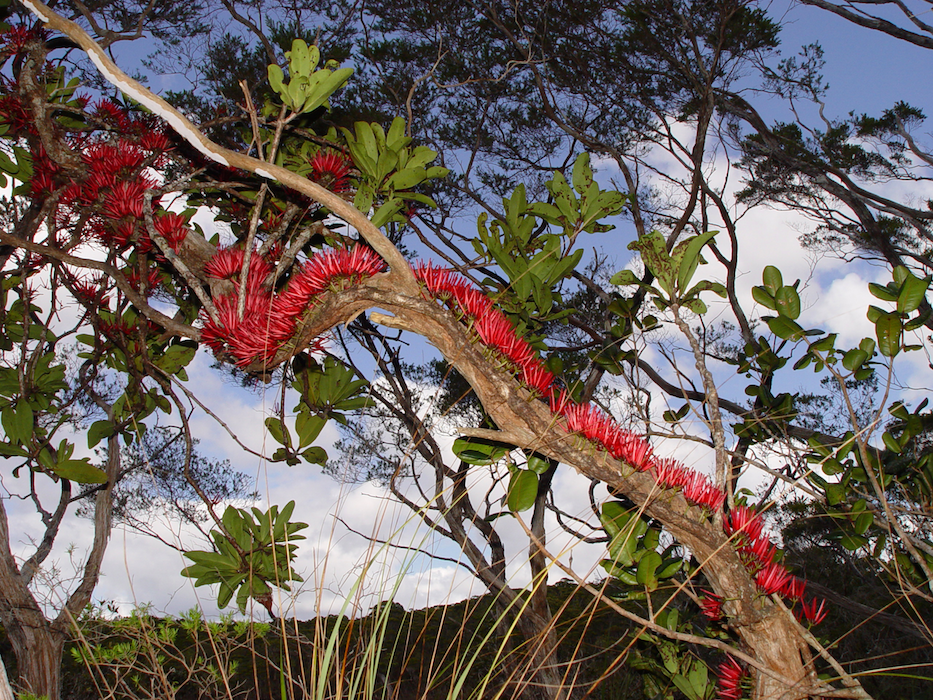 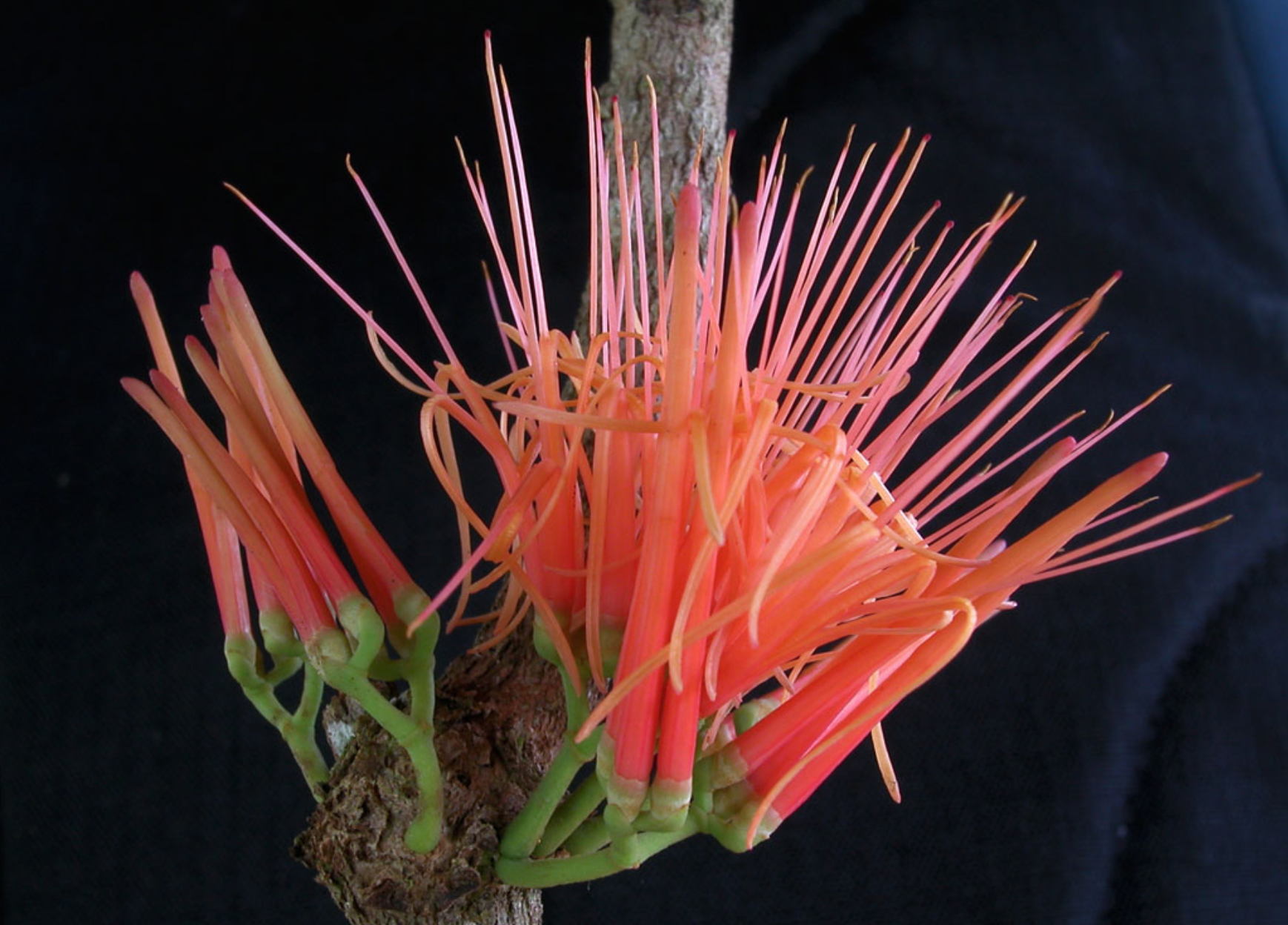 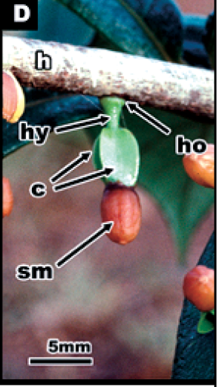 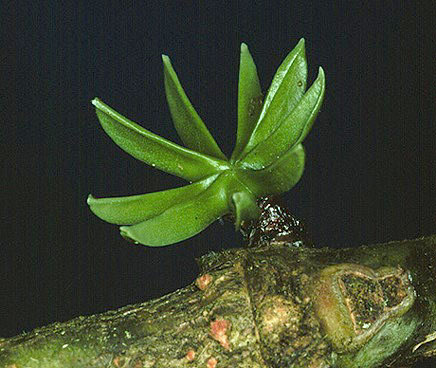 Psittacanthus schiedeanus  seedling showing the numerous cotyledons. 
Photo by D. L. Nickrent. [DLN 3012]
Struthanthus sp. Seedling
wilson2006.pdf
[Speaker Notes: Cotyldeons (c); elongate hypocotyl (hy), discoidal
holdfast (ho), and seed mass (sm)]
Mistletoes elsewhere in the Santalaceae are in the tribe Visceae
Arceuthobium, Phoradendron, Dendrophthora, Korthasella

Key characters: 
Monoecious stem parasites with brittle, jointed stems, tiny flowers, and two fused cotyledons
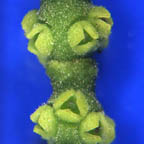 Phoradendron - the mistletoe genus familiar to most people in North America (in Europe it’s Viscum album)
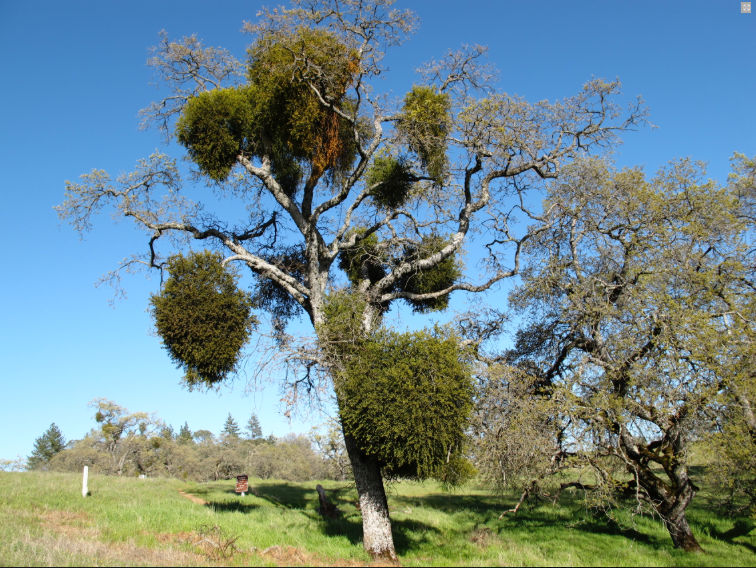 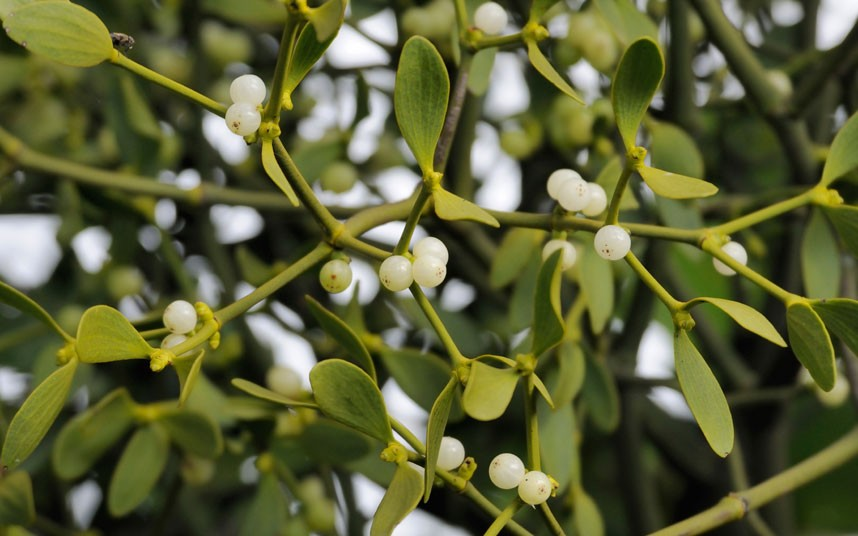 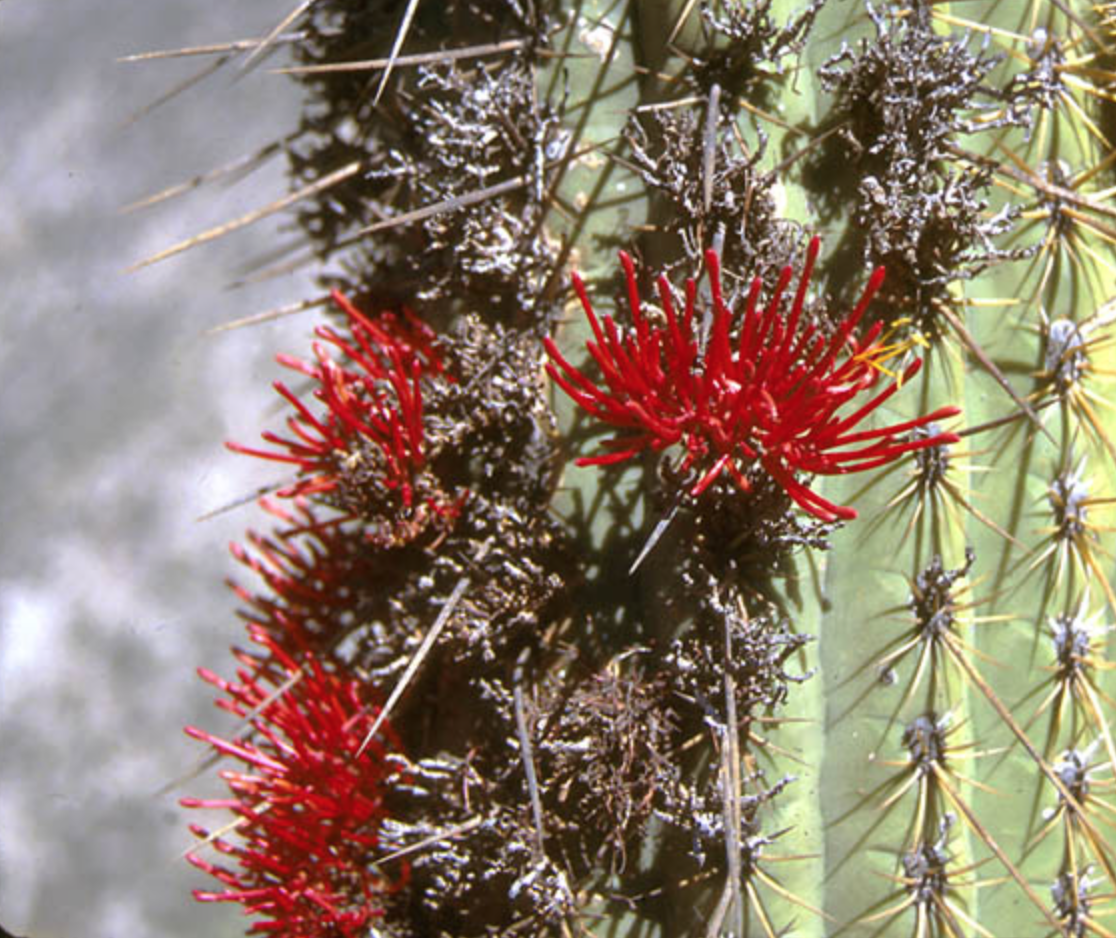 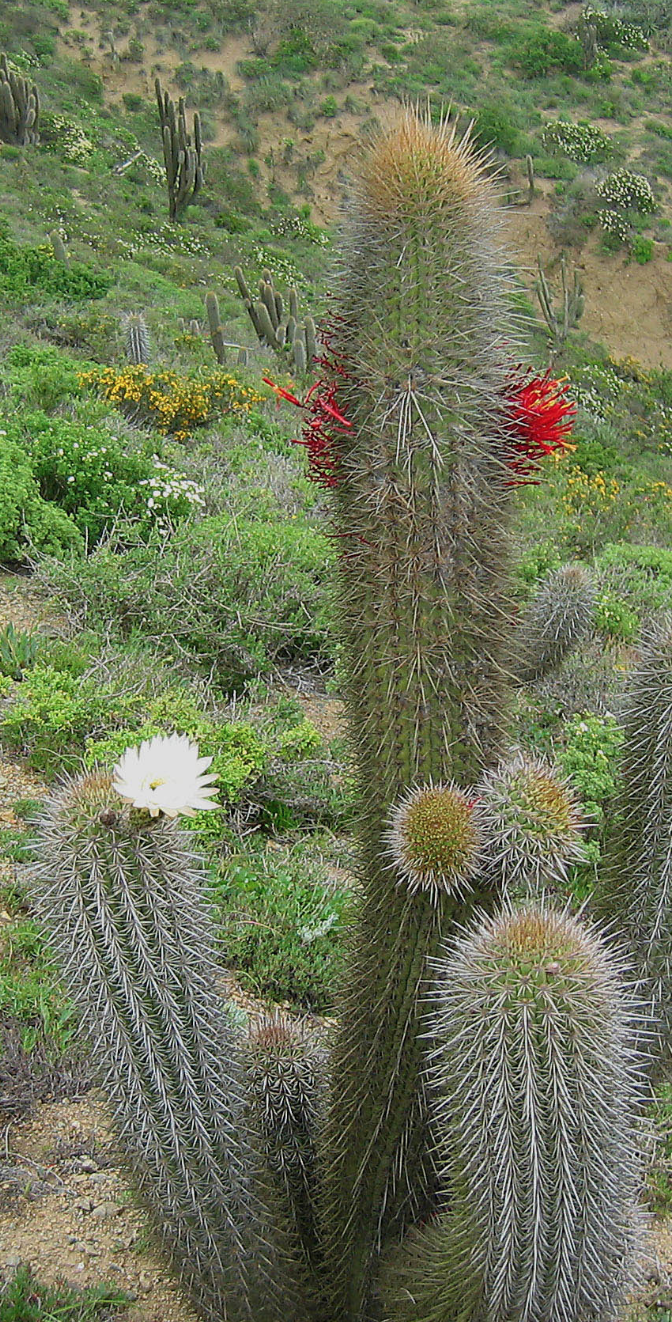 Tristerix aphyllus on Echinopsis chilensis, Chile
[Speaker Notes: Excellent detailed portfolio of a cactaceae loranth with cellular haustorium pix.

http://parasiticplants.siu.edu/Loranthaceae/TristerixAphyllus.html

Also refs to articles]
Tristerix aphyllus germinating.
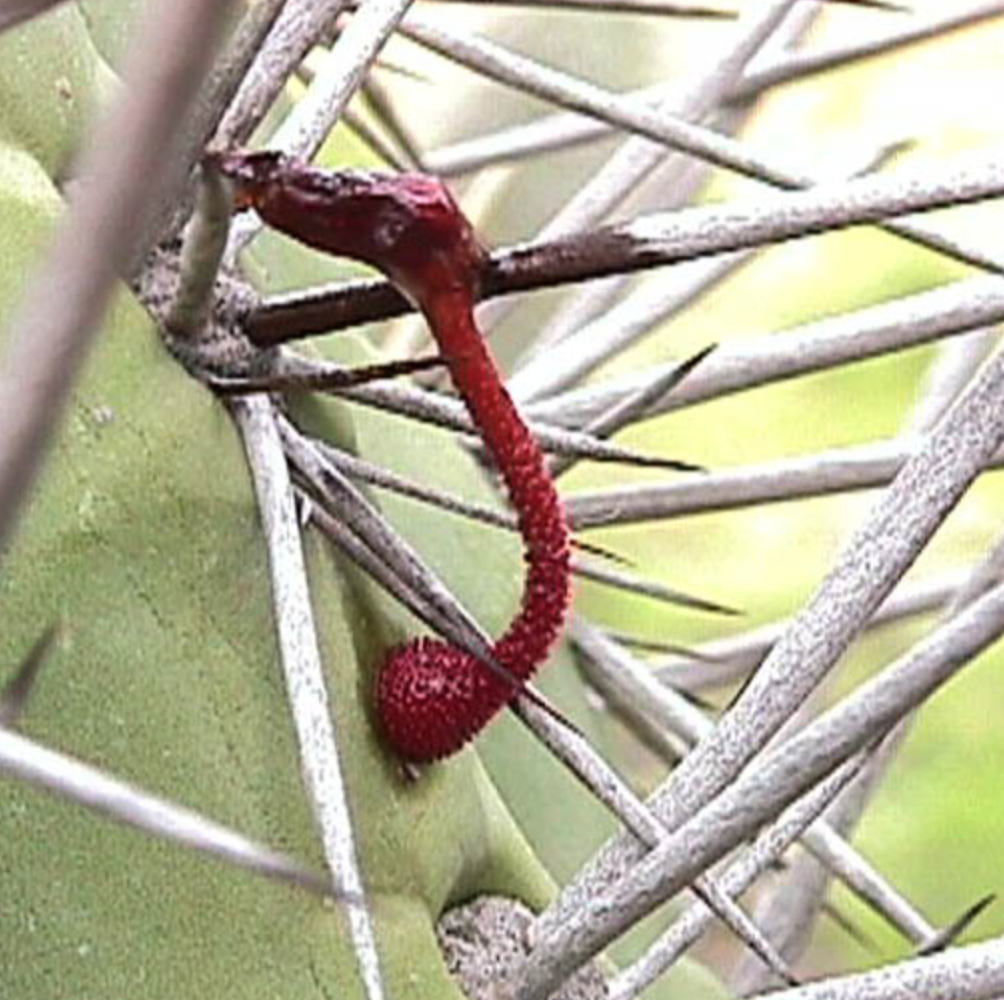 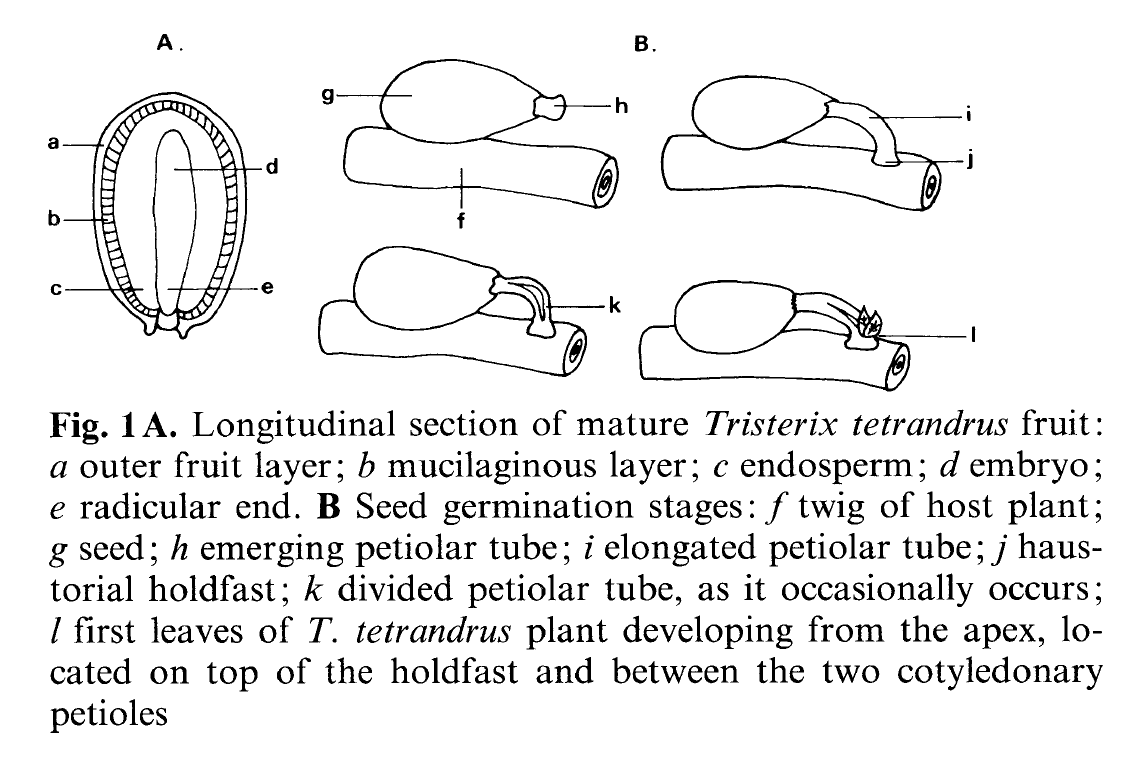 [Speaker Notes: Hoffmann, A.J., Fuentes, E.R., Cortés, I., Liberona, F. and Costa, V., 1986. Tristerix tetrandrus (Loranthaceae) and its host-plants in the Chilean matorral: patterns and mechanisms. Oecologia, 69(2), pp.202-206.  hoffmann1986.pdf]
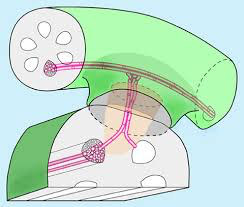 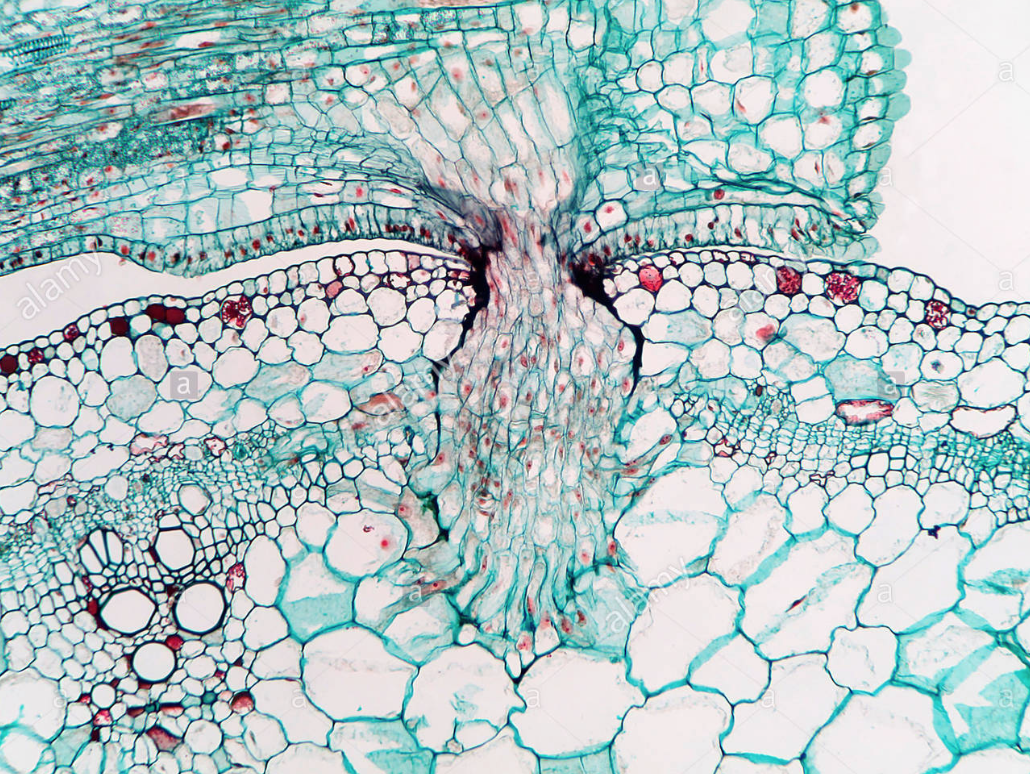 [Speaker Notes: http://www.alamy.com/stock-photo/haustorium.html]
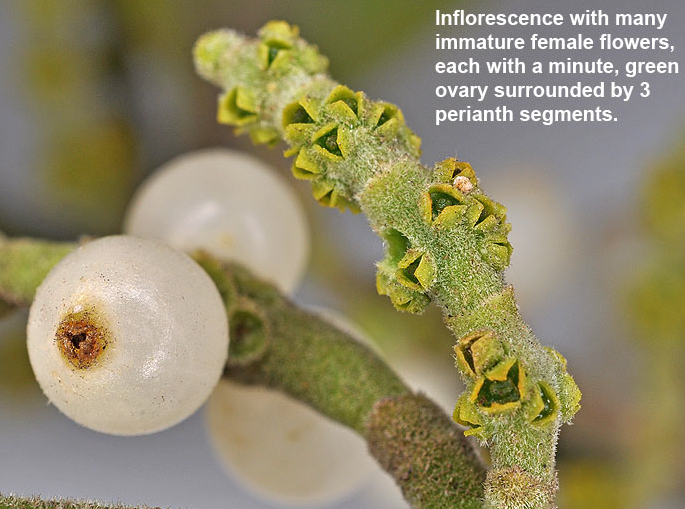 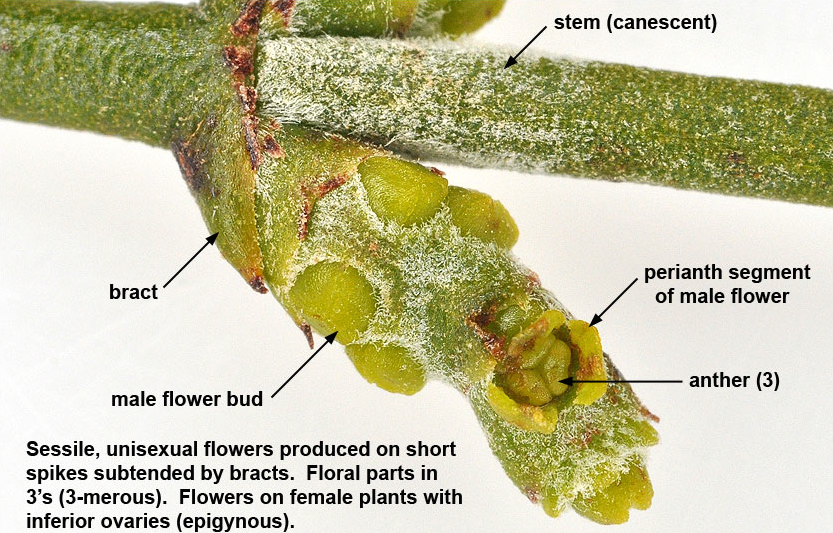 Korthalsella- a mistletoe with flat stems and no leaves from Hawaii.
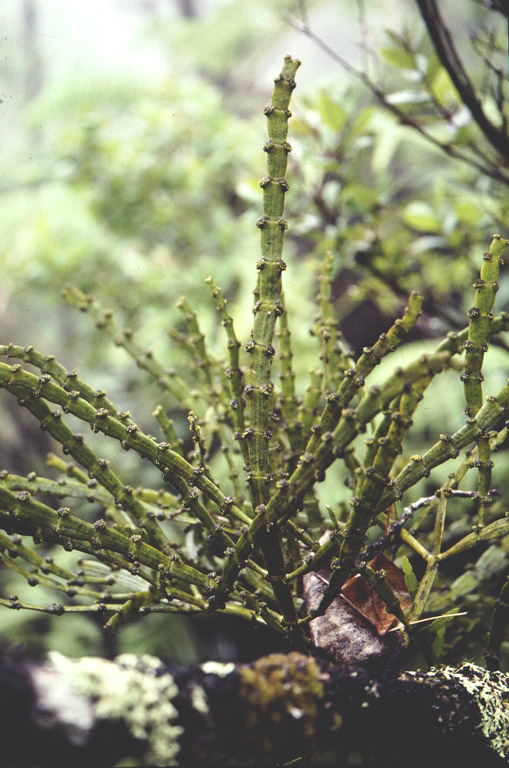 Genus distribution
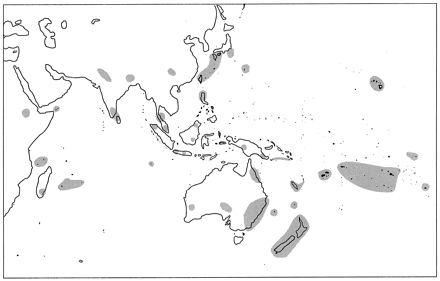 Mia Molvray, Paul J. Kores and Mark W. Chase, 1999
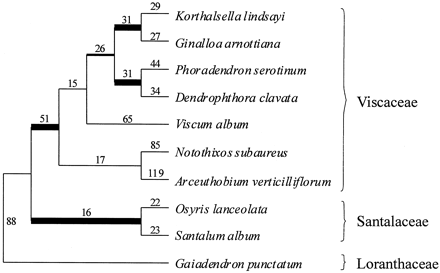 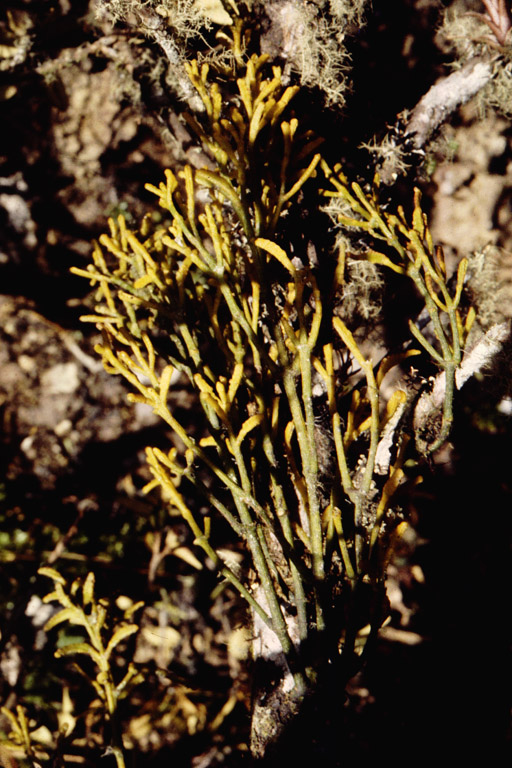 Dendrophthora - an extremely reduced mistletoe from high montane Costa rica
Arceuthobium - the native mistletoe of the Northeast
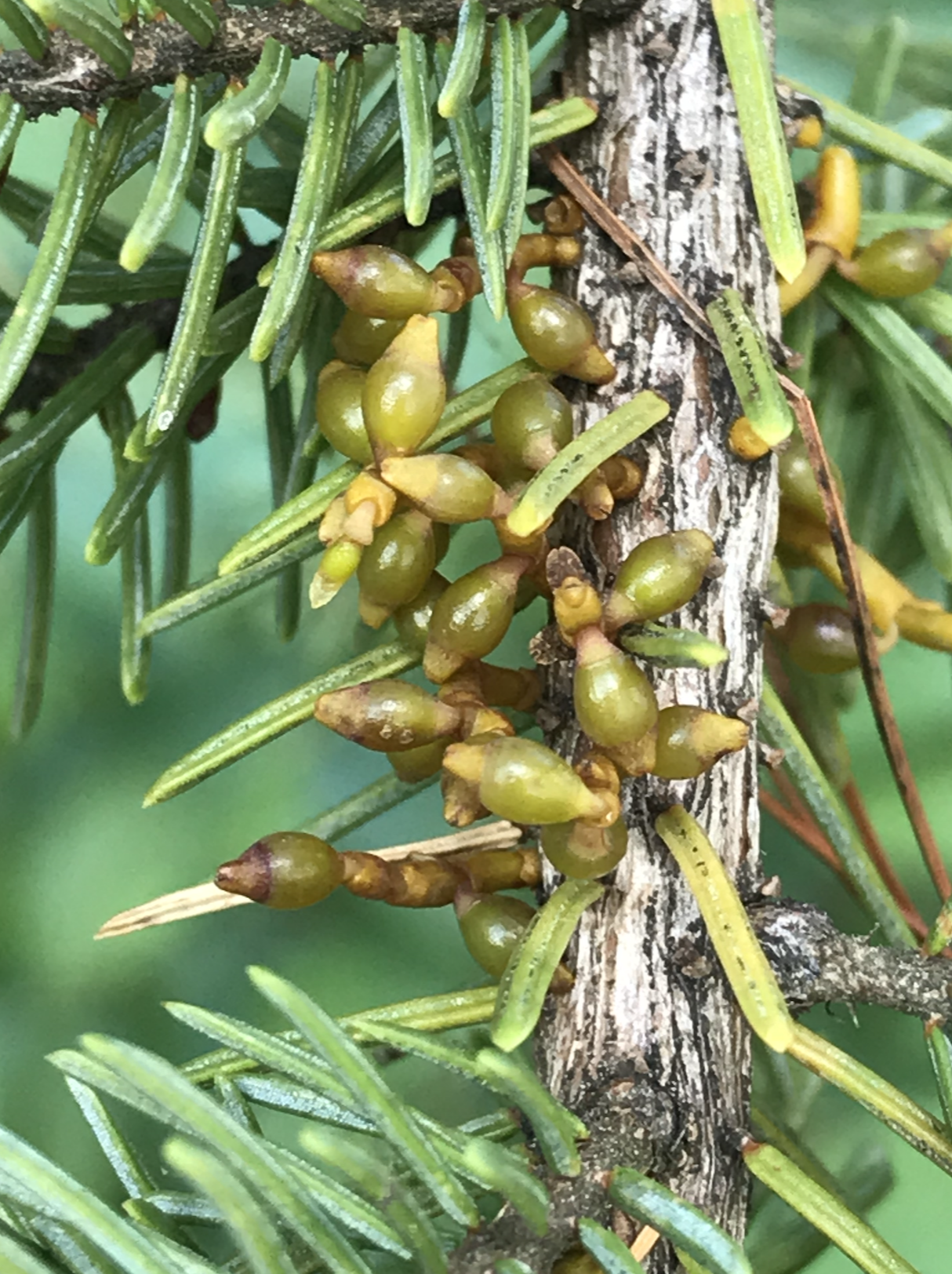 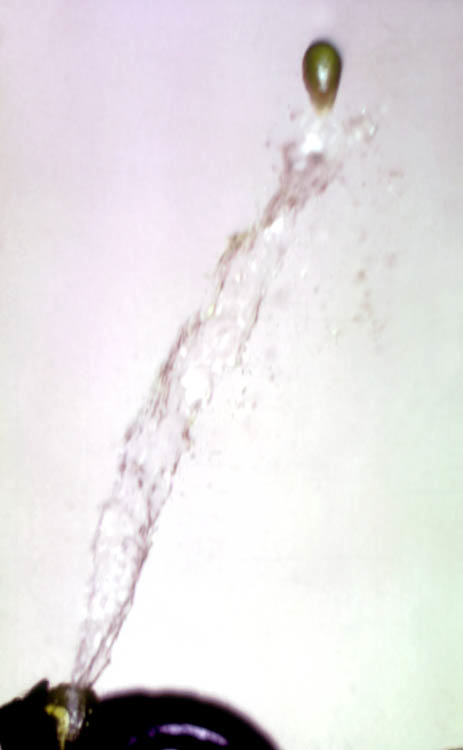 Explosive fruit dehiscence
[Speaker Notes: http://www.parasiticplants.siu.edu/Viscaceae/cycle.html]
Key Characters for the Loranthaceae

Parasites
Opposite leaves
Stamens equal and opposite perianth parts
Perianth connate


And some more characters:

Disk 
Inferior ovary 
Red or orange  flower color
Extra cotyledons
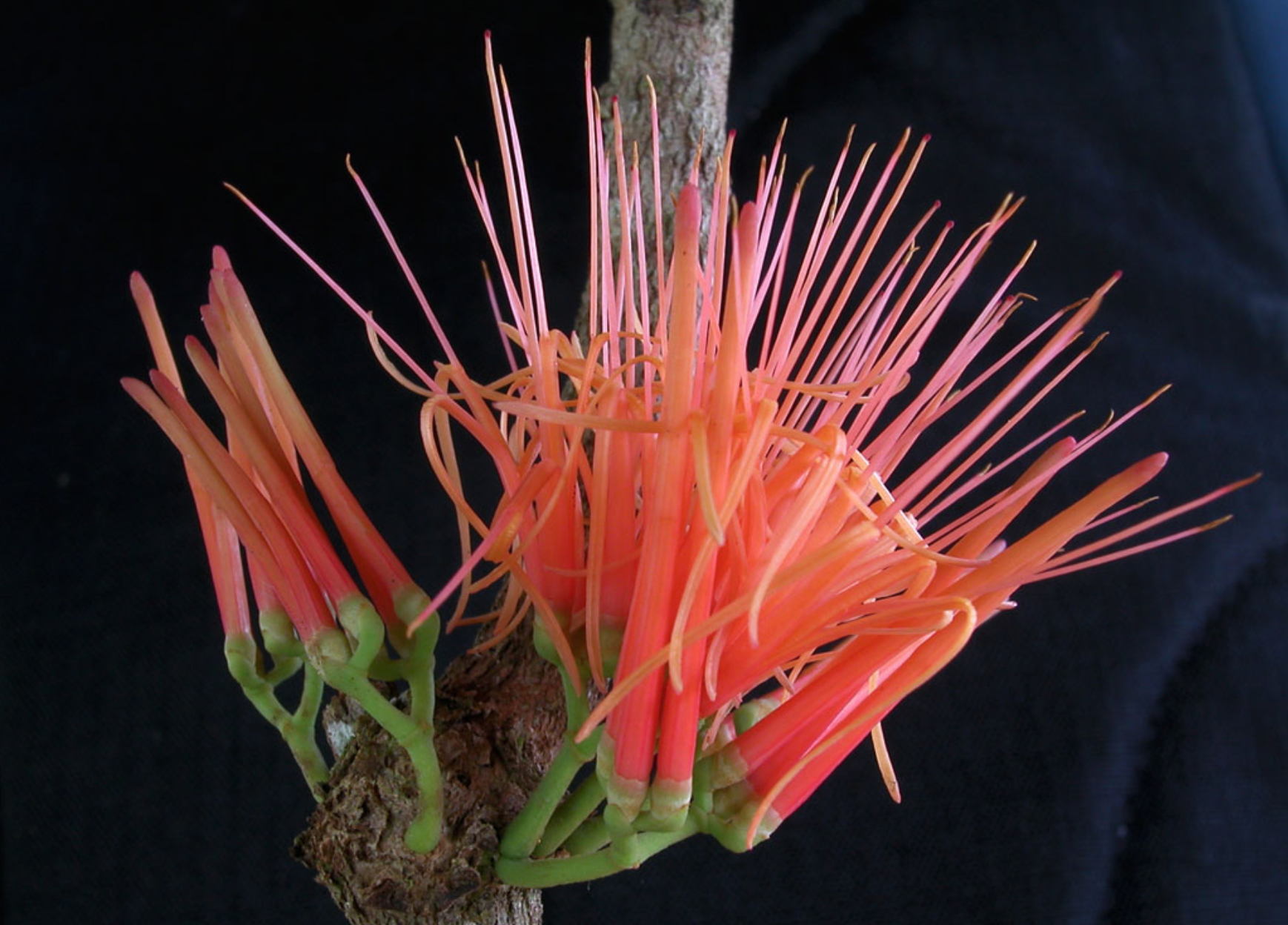 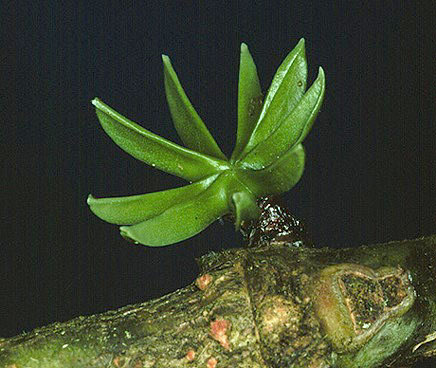 EXTRA IMAGES
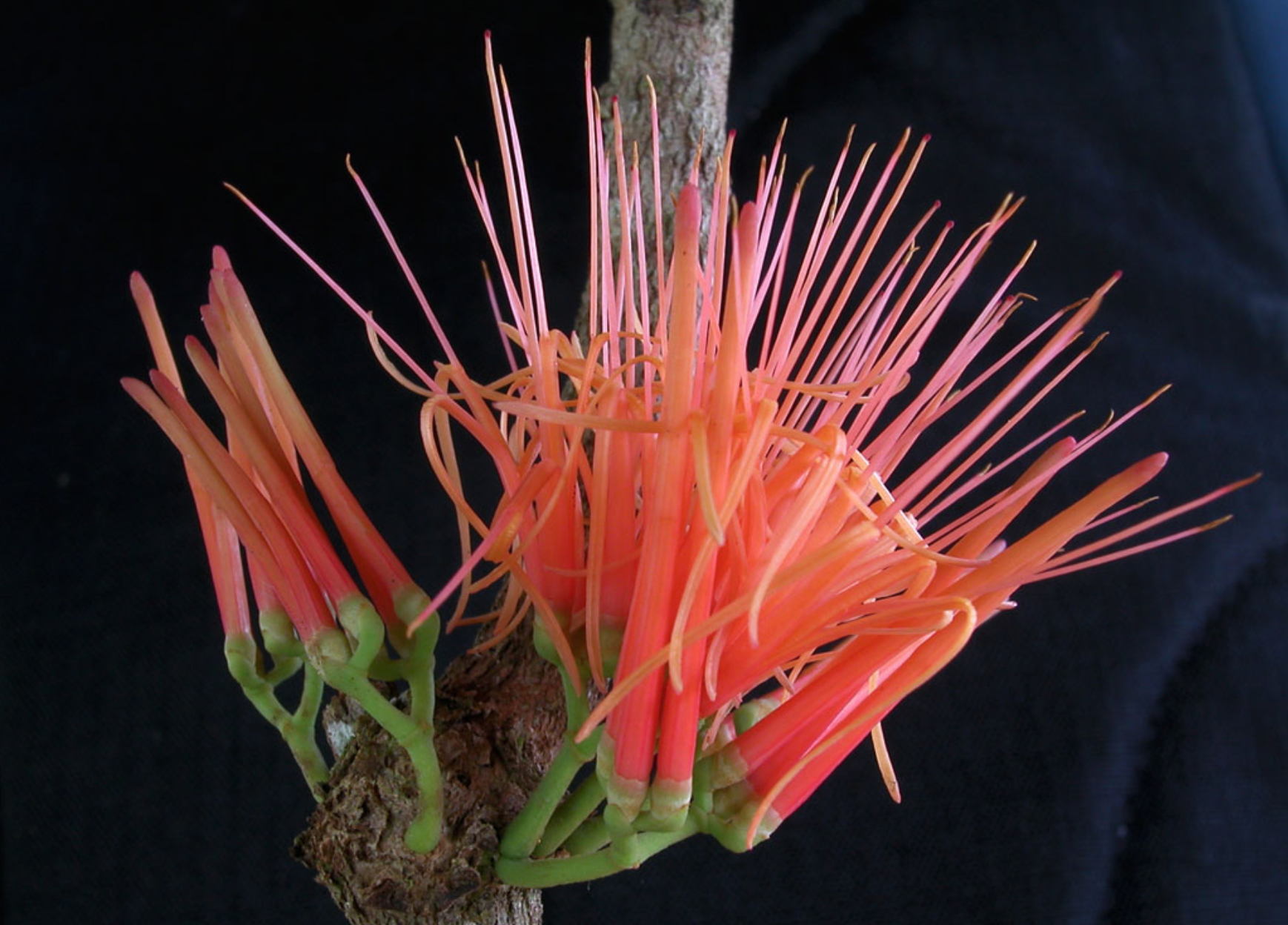 [Speaker Notes: http://biodiversity.uno.edu/delta/angio/images/loran171.gif]
Loranthaceae — a Look into Pollination Syndromes of Psittacanthus auriculatus
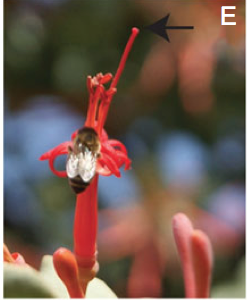 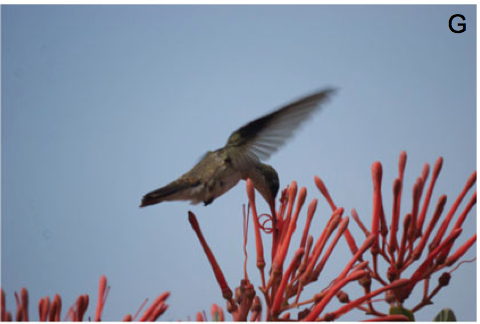 Butterfly Pollination
Max (Buck) Buchholz
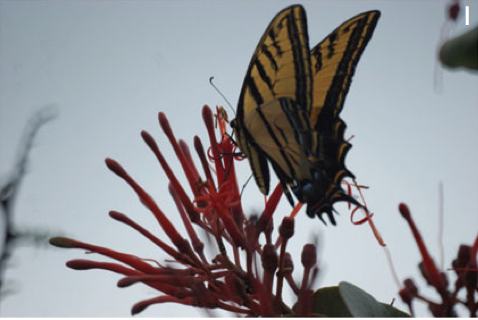 Hummingbird Pollination
Bee Pollination
Background on Loranathaceae — Seed Dispersal/Germination and Pollination
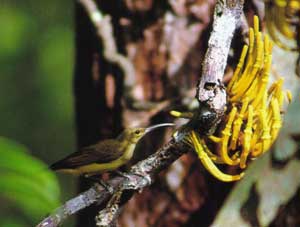 Germination
Birds eat drupes
Viscin on seeds
Haustorium penetrates

Pollination
Hummingbirds go for nectar at base of corolla tube
Corolla tube splits and anthers become prominent
Birds break open connate corolla and pollen explodes off anther
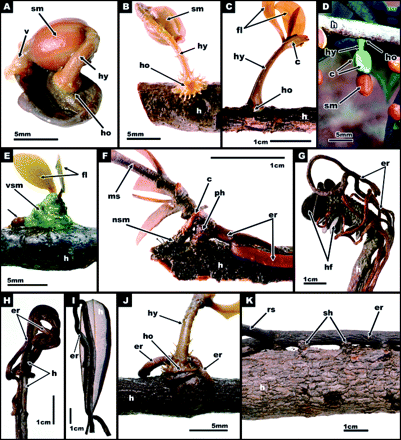 Aims of Perez-Crespo Study
Analyze floral visitors of P. auriculatus 
Determine which pollinators are most frequent (or most successful)
Investigate floral biology of P. auriculatus 
What breeding system is most effective (selfing, animal pollinators?)
Nectar secretion
Pollination syndromes
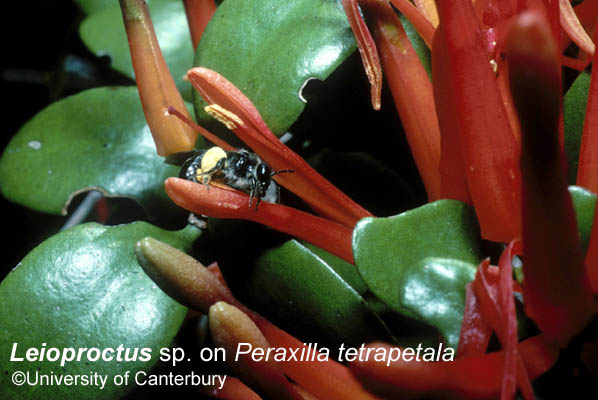 Flower Growth and Floral Biology of P. auriculatus
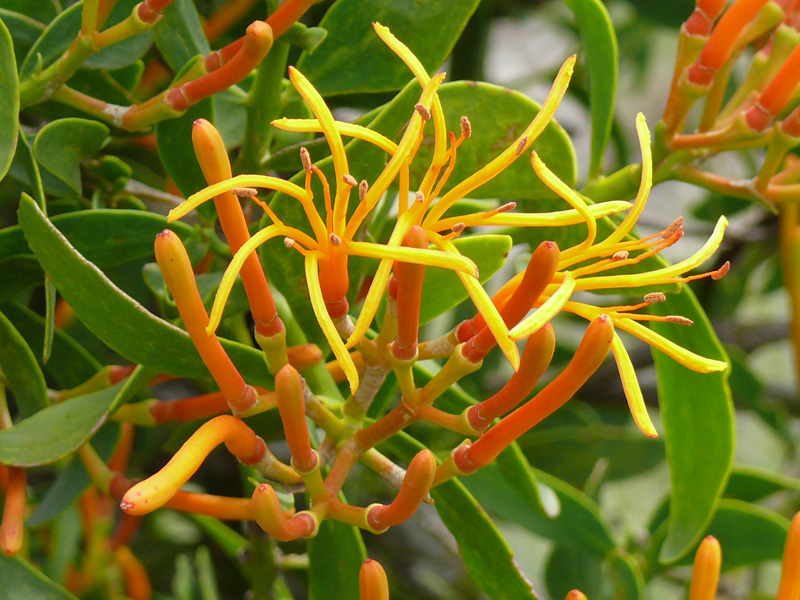 Two day phase
Connate corolla eventually splits
12 H male, overlap, 36 H female, style starts shorter than stamen
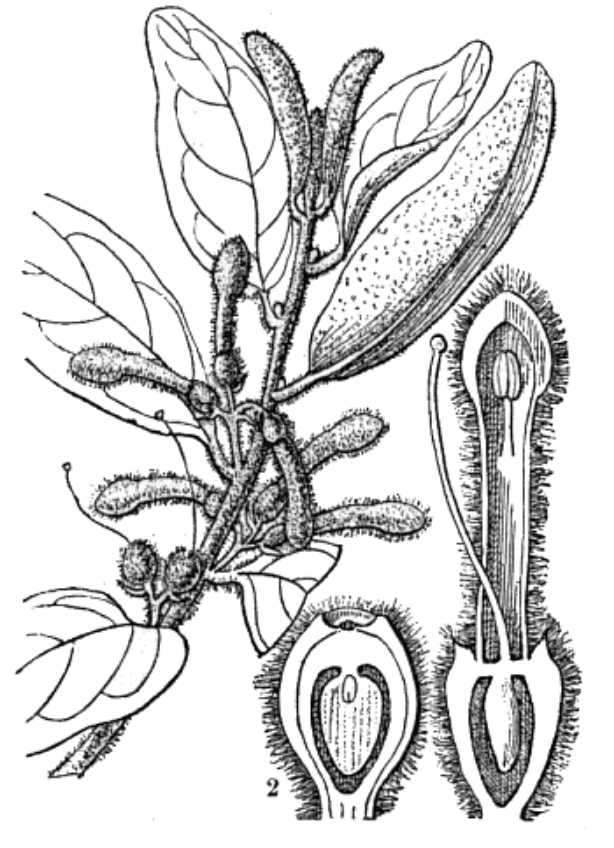 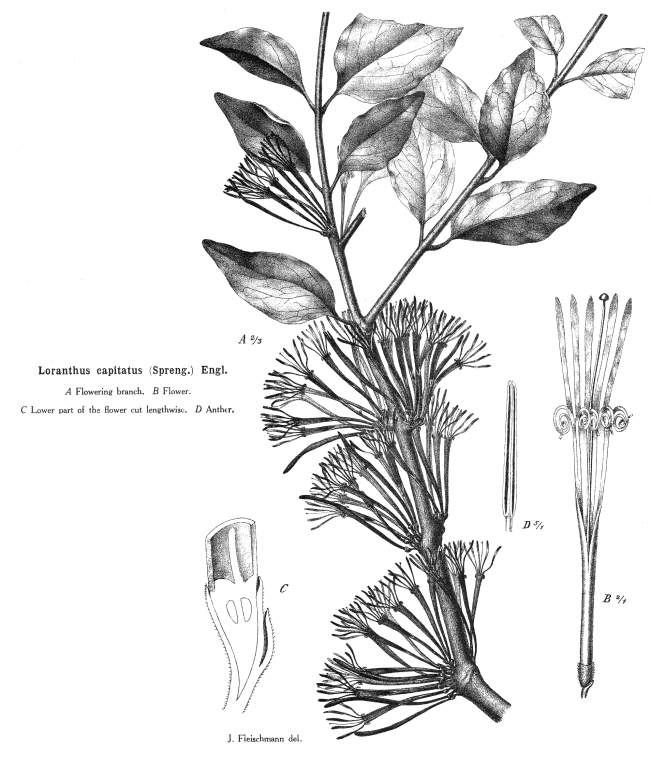 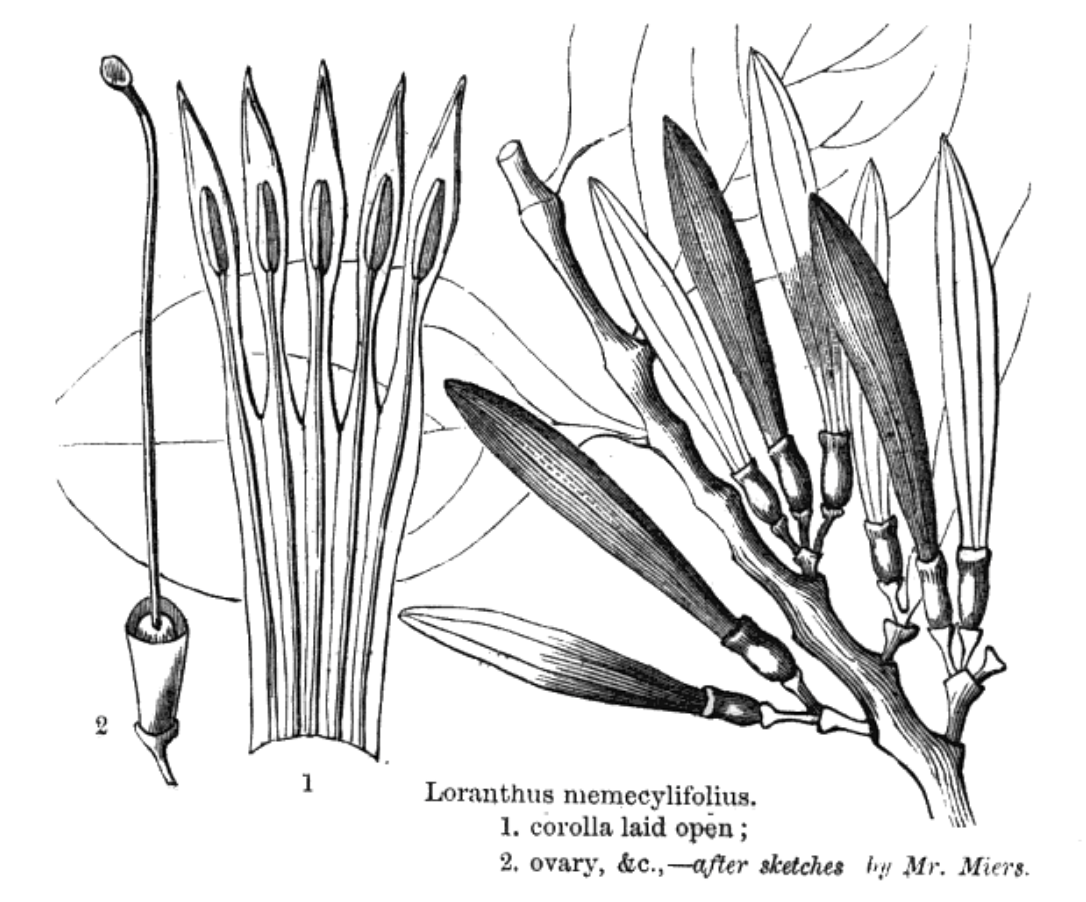 Pollination by Different Methods, and Different Species
Hummingbirds are most frequent visitors
Hummingbirds contacted anthers and stigma
Butterflies and bees did not
Natural selfing able to occur due to protandry (stigma passes anthers during growth on day 1 of flowering)
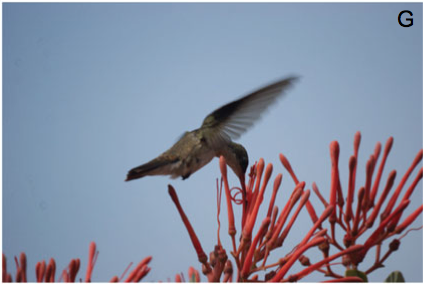 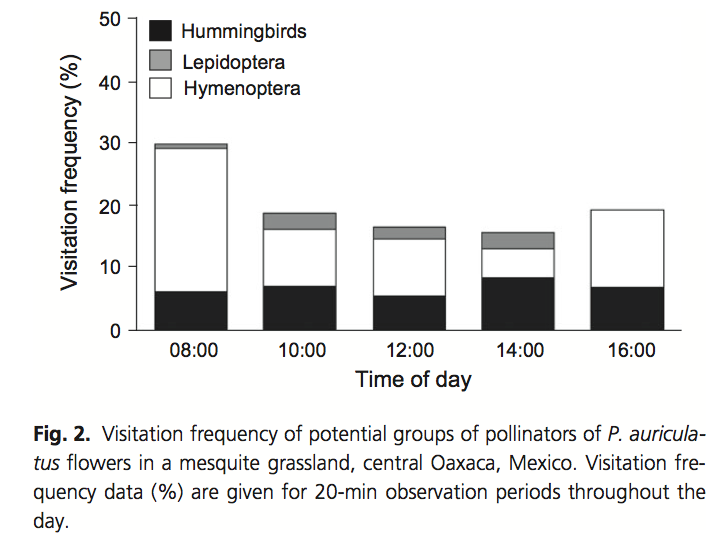 Implications?
Stigma begins to bend outwards
Helps facilitate pollen transfer to head of hummingbirds (theory)
Natural cross pollination seems to be most effective
Produces the most fruits 
Why? Crossing may require more than one pollen donor (this wasn’t done in the manual crossing)
Nectar
First produced at stage of maximum pollen
Theory of re-absorption
References
http://onlinelibrary.wiley.com/doi/10.1111/plb.12365/abstract
http://www.amjbot.org/content/93/5/787/F4.expansion
https://peerj.com/articles/2491/
http://www.floristtaxonomy.com/category/loranthaceae/page/31
Dave Barrington’s Slides 